Radiology of common GIT Diseases
Dr. Sultan Alharbi
Assistant Professor and Consultant Interventional Radiologist
Objectives:
To know the common GIT pathologies presentation.
To understand step wise approach in requesting GIT radiology investigations.
To know common radiological pathologies in GIT.
Esophagus
Clinical signs and symptoms:
Dysphagia.
Odynophagia. 
Regurgitations.
Vomiting.
Age is also important (some diseases are common in specific age)
Constitution symptoms ( fever, sweating and weight loss)
IMAGING MODALITIES:
X-RAY.
FLUOROSCOPY ( CONTRAST STUDY).
ULTRASOUND.
CT.
MRI.
NUCLEAR MEDICINE.
ANGIOGRAPHY.
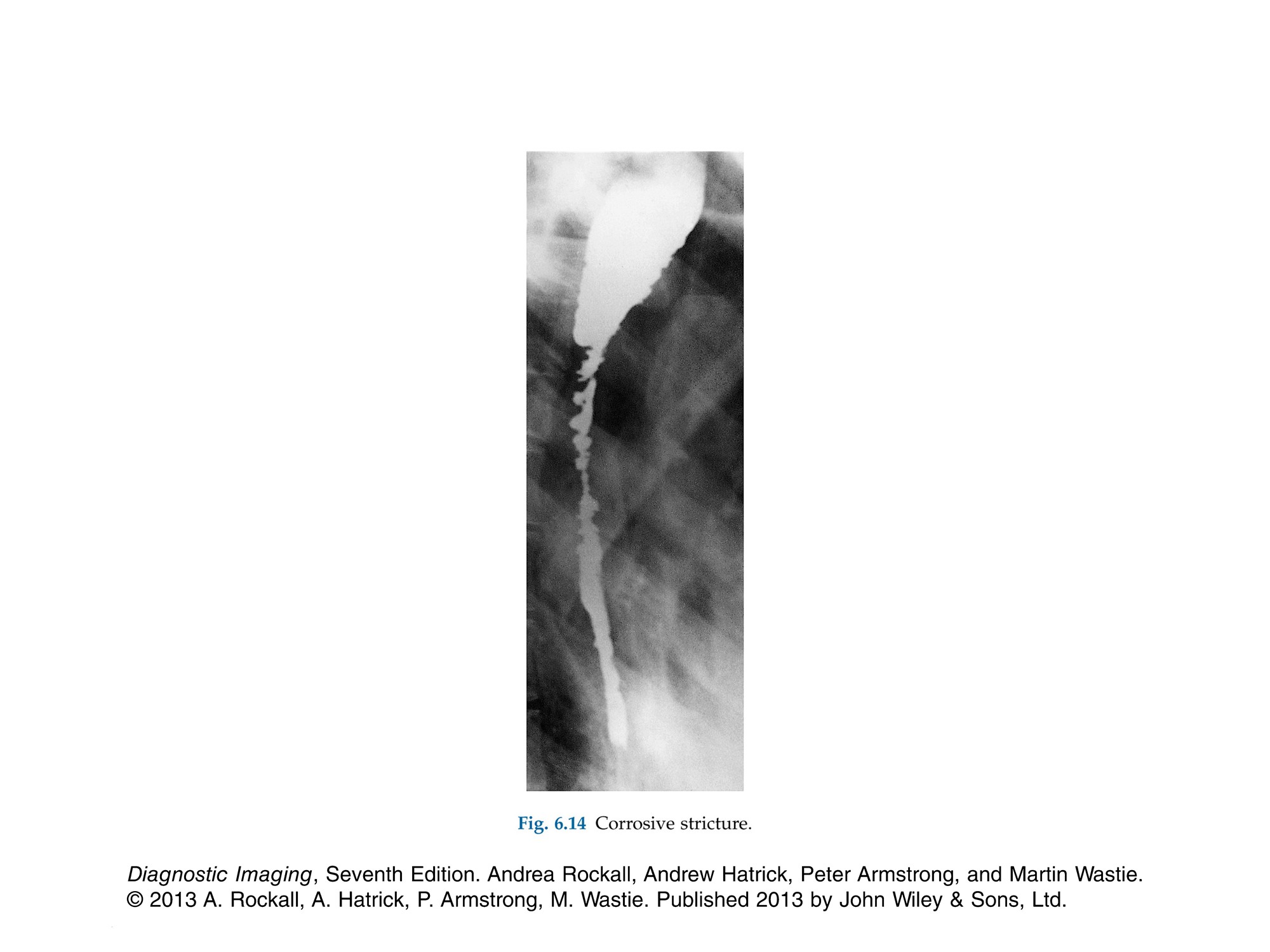 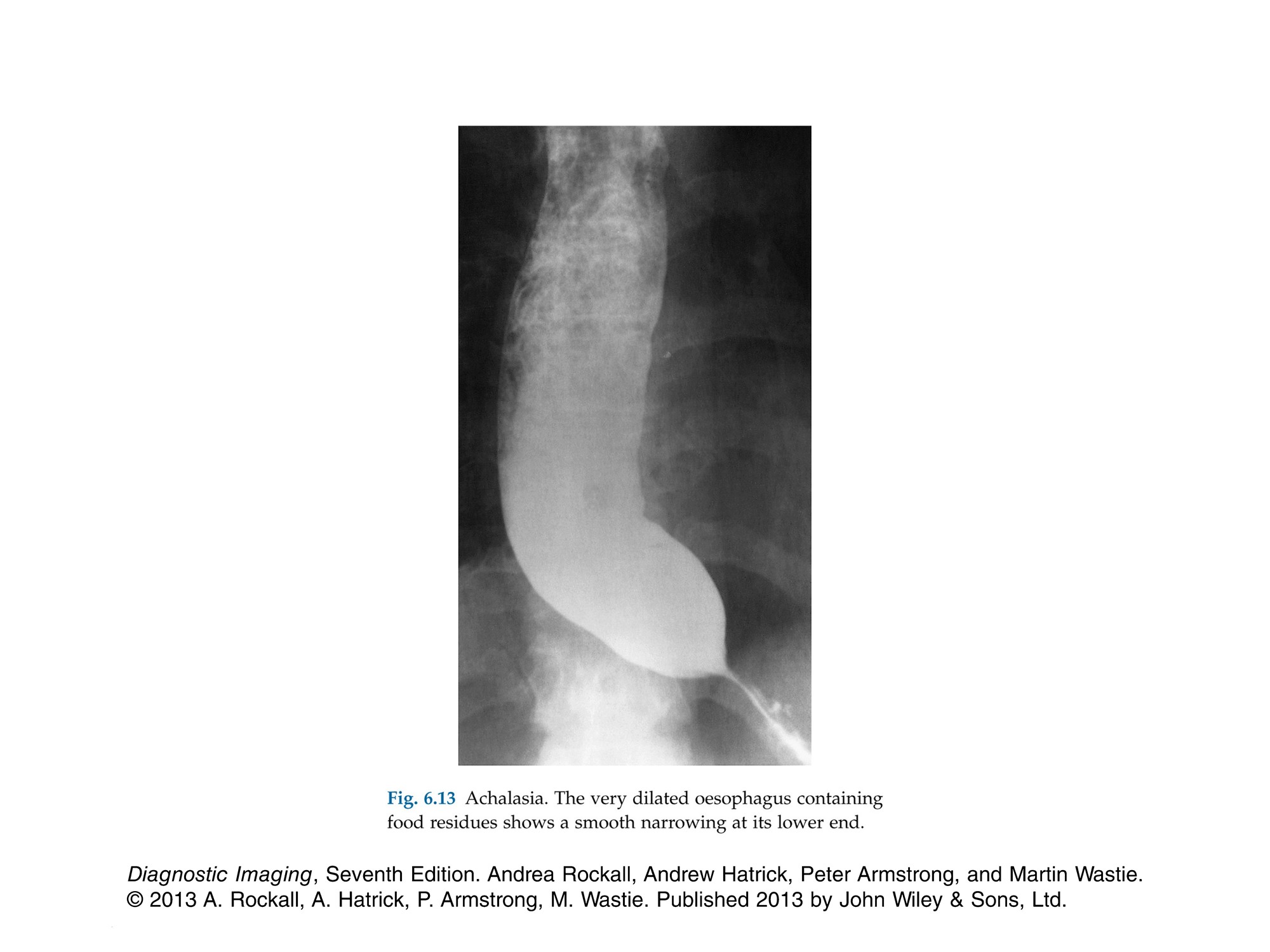 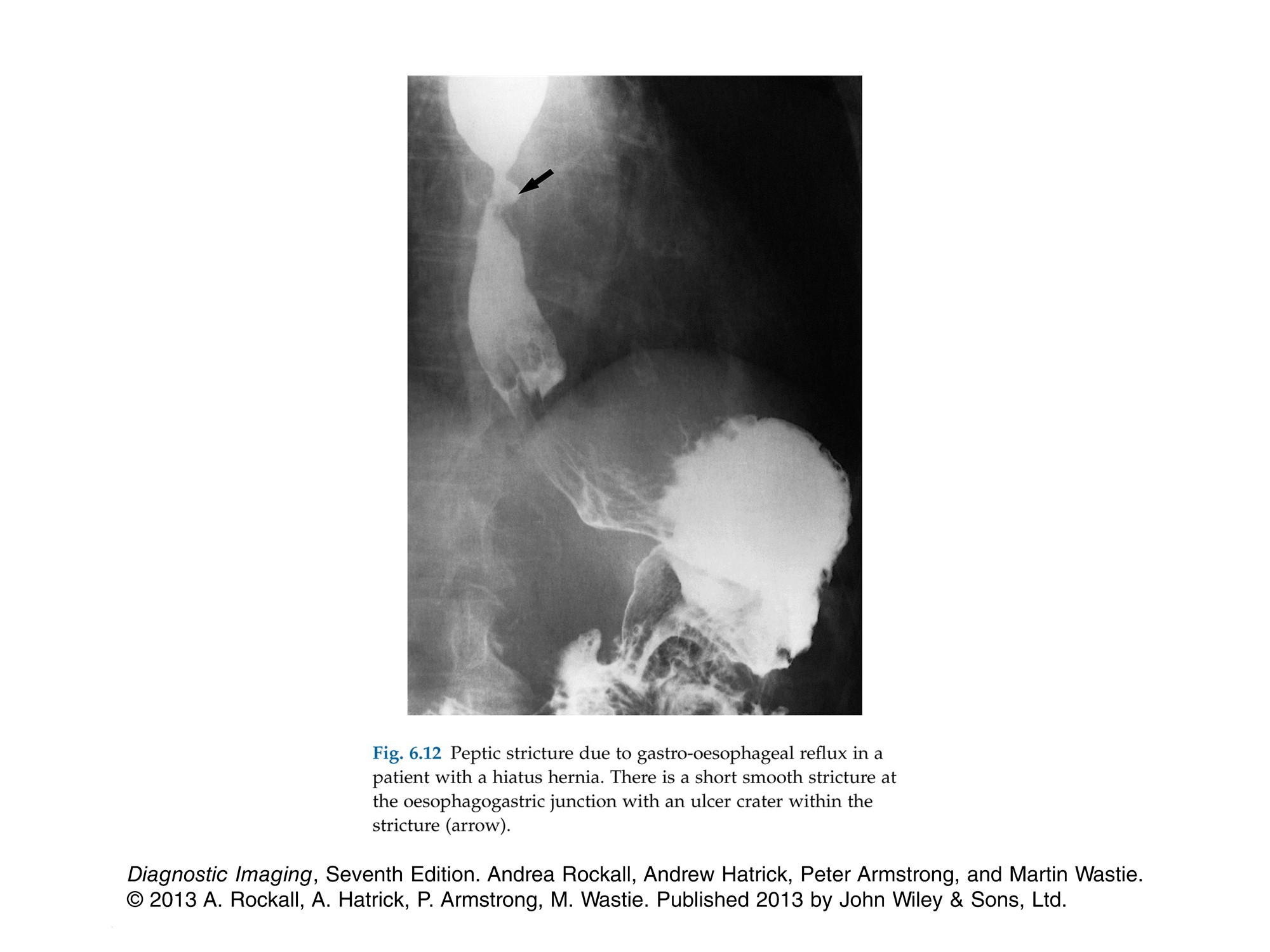 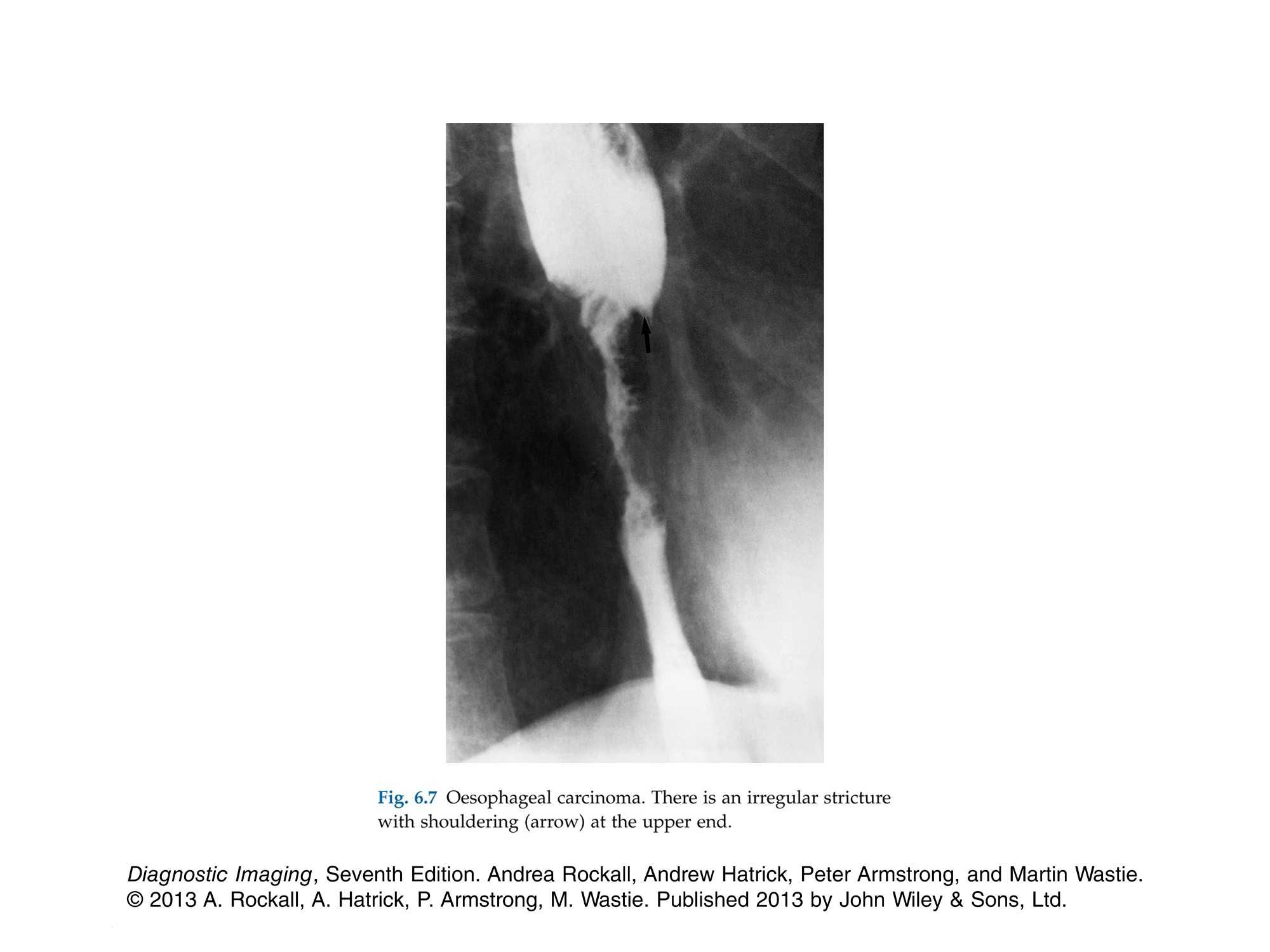 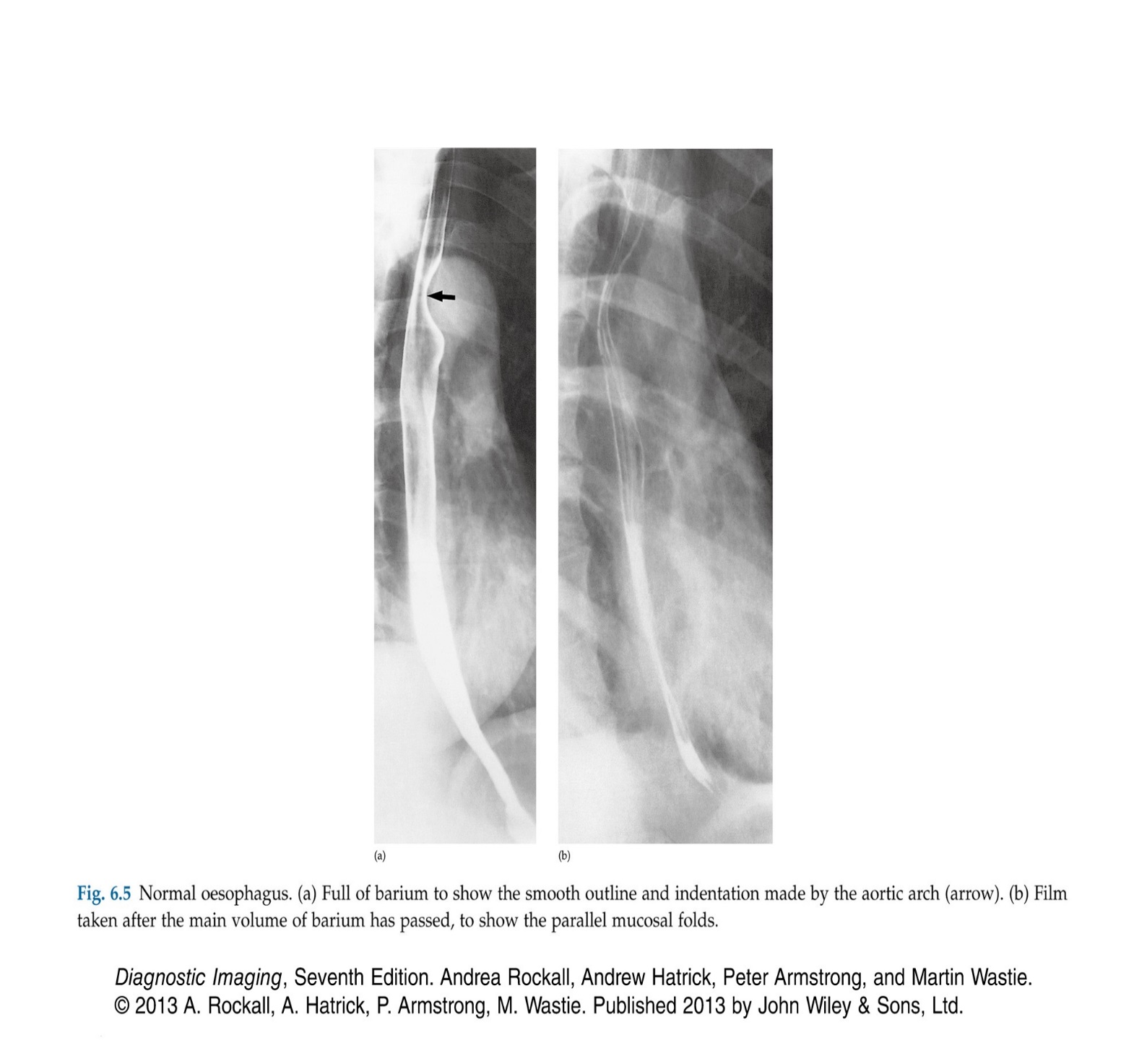 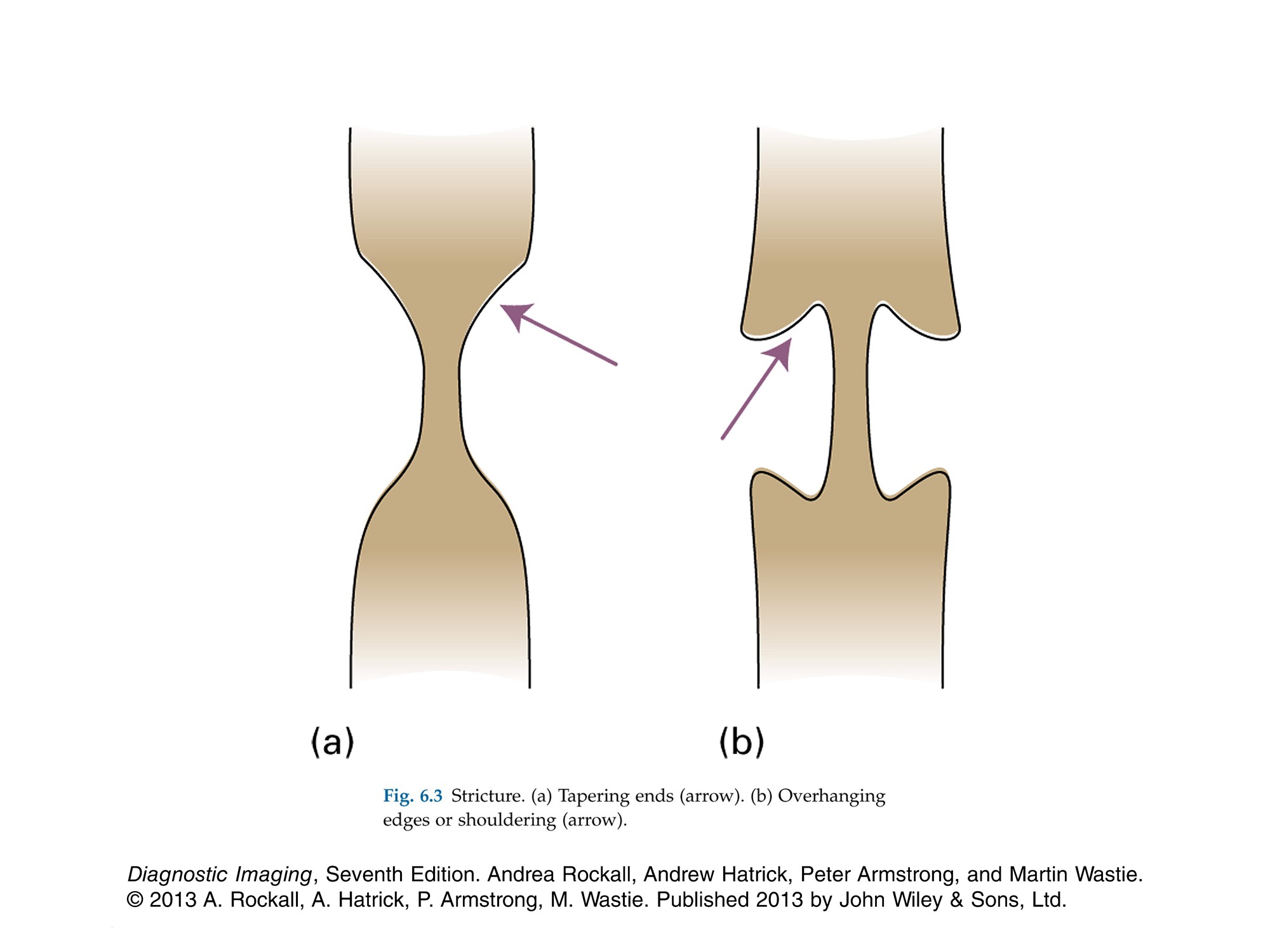 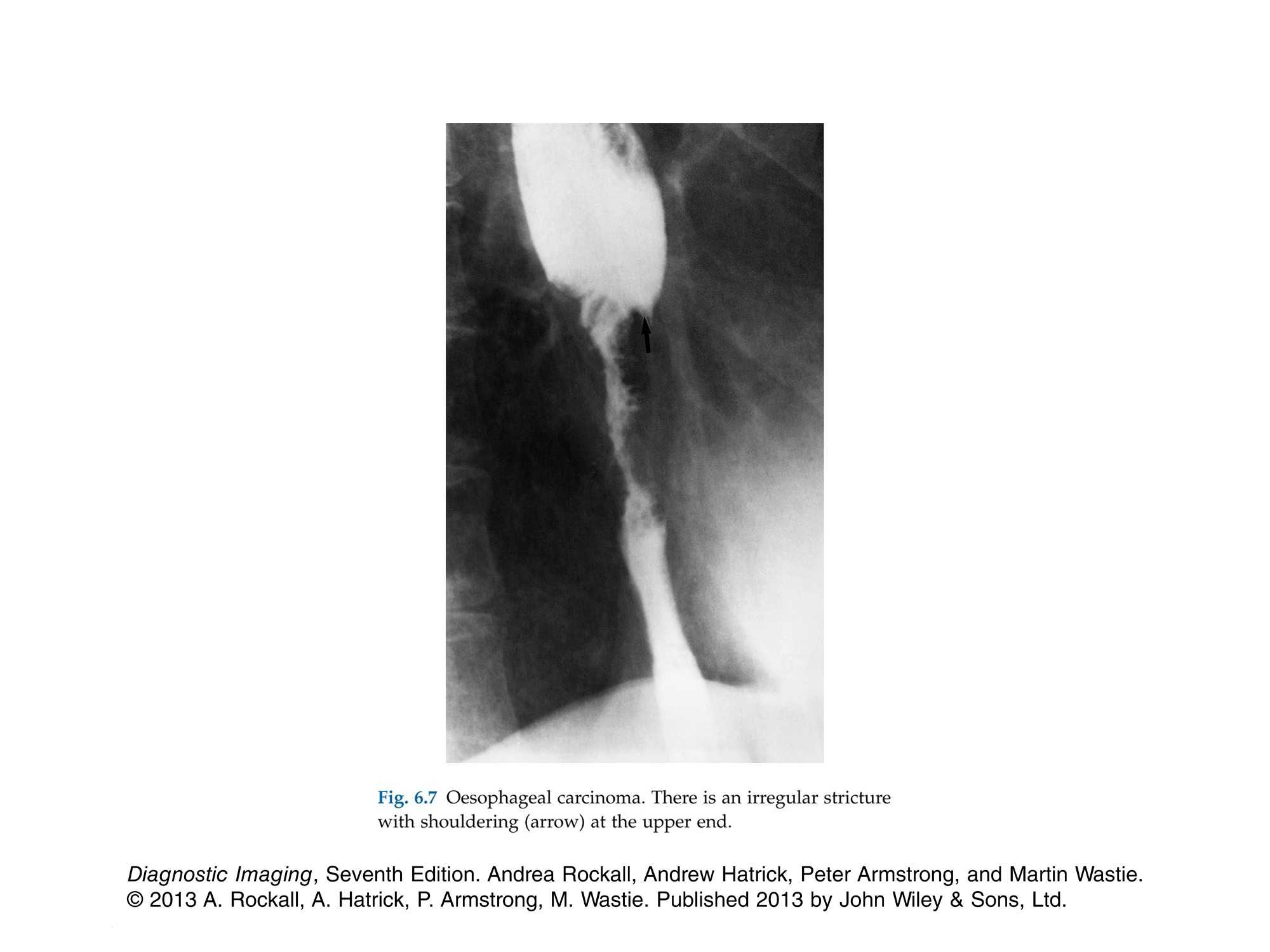 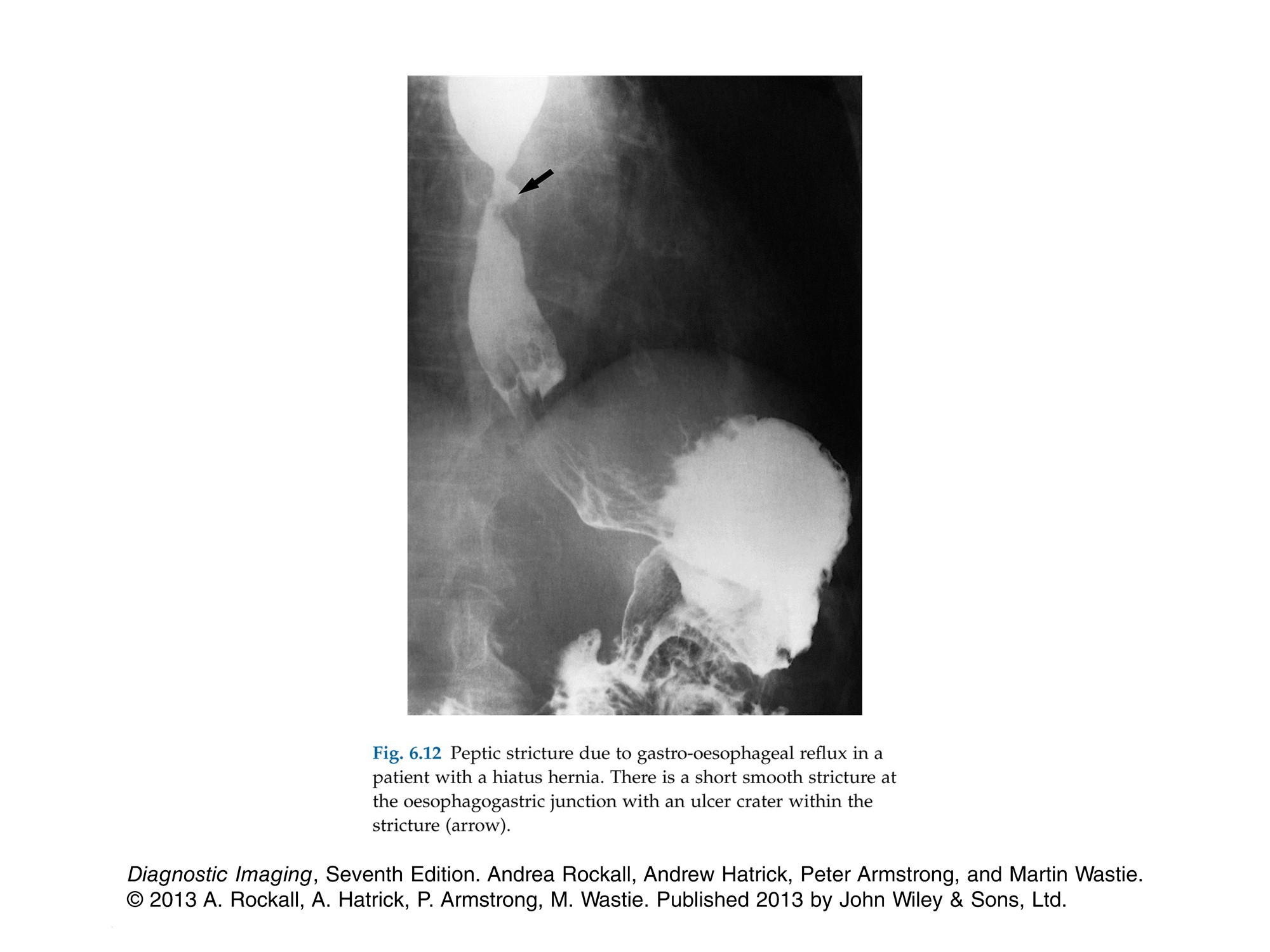 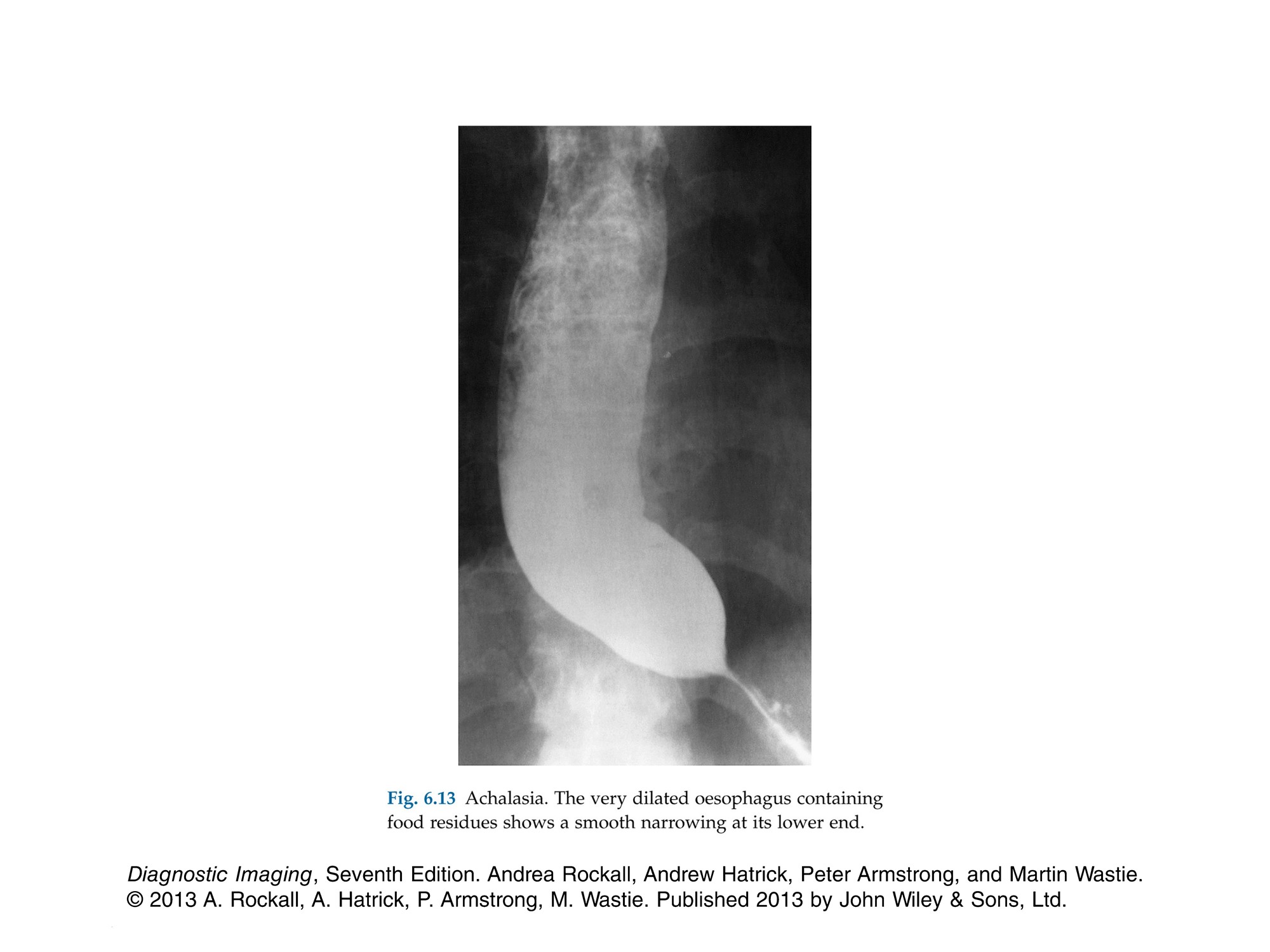 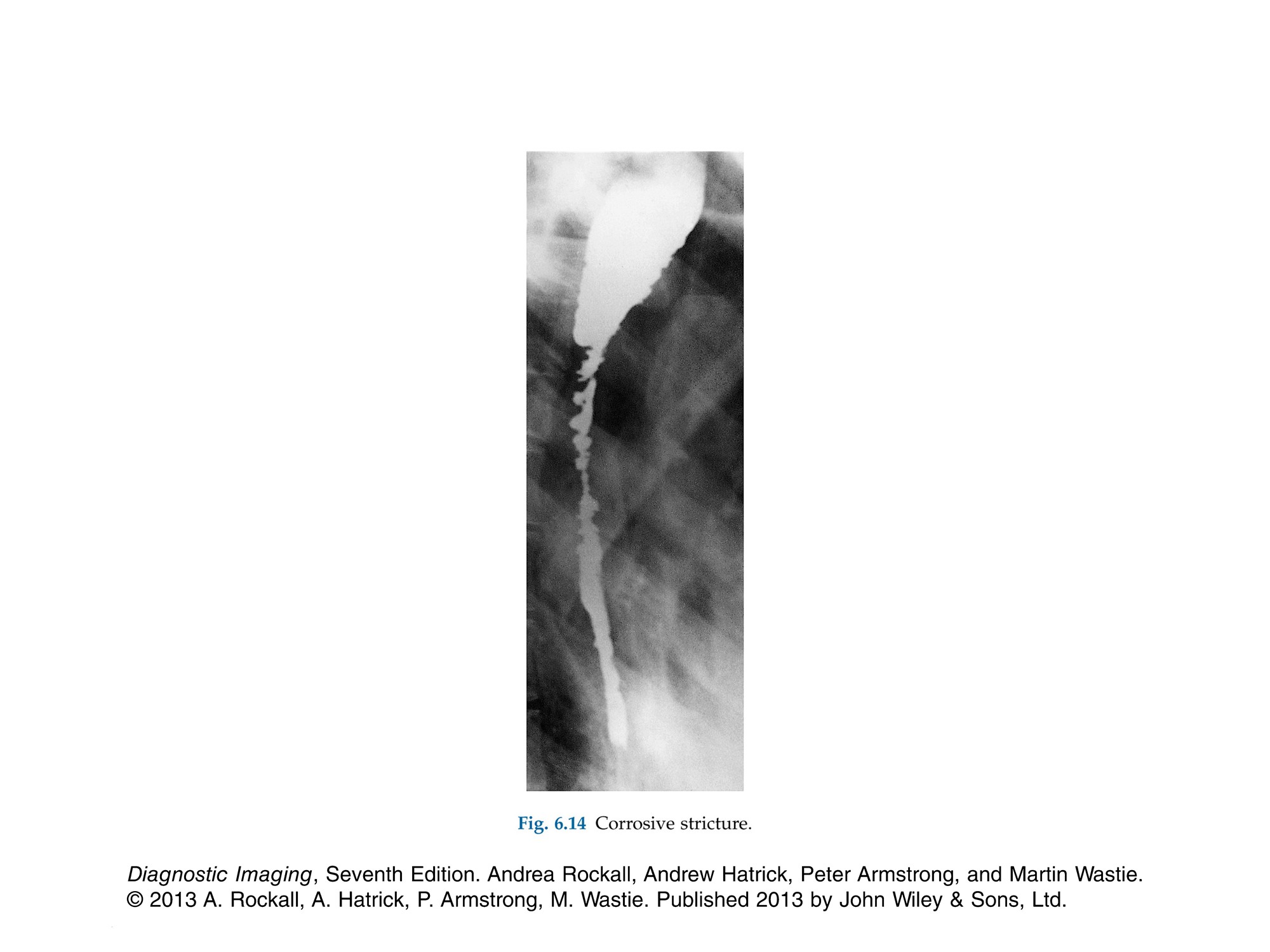 Stomach
Clinical signs and symptoms:
Epigastric pain.
Vomiting
hematemesis. 
Age is also important (some diseases are common in specific age)
Constitution symptoms ( fever, sweating and weight loss)
IMAGING MODALITIES:
X-RAY.
FLUOROSCOPY ( CONTRAST STUDY).
ULTRASOUND.
CT.
MRI.
NUCLEAR MEDICINE.
ANGIOGRAPHY.
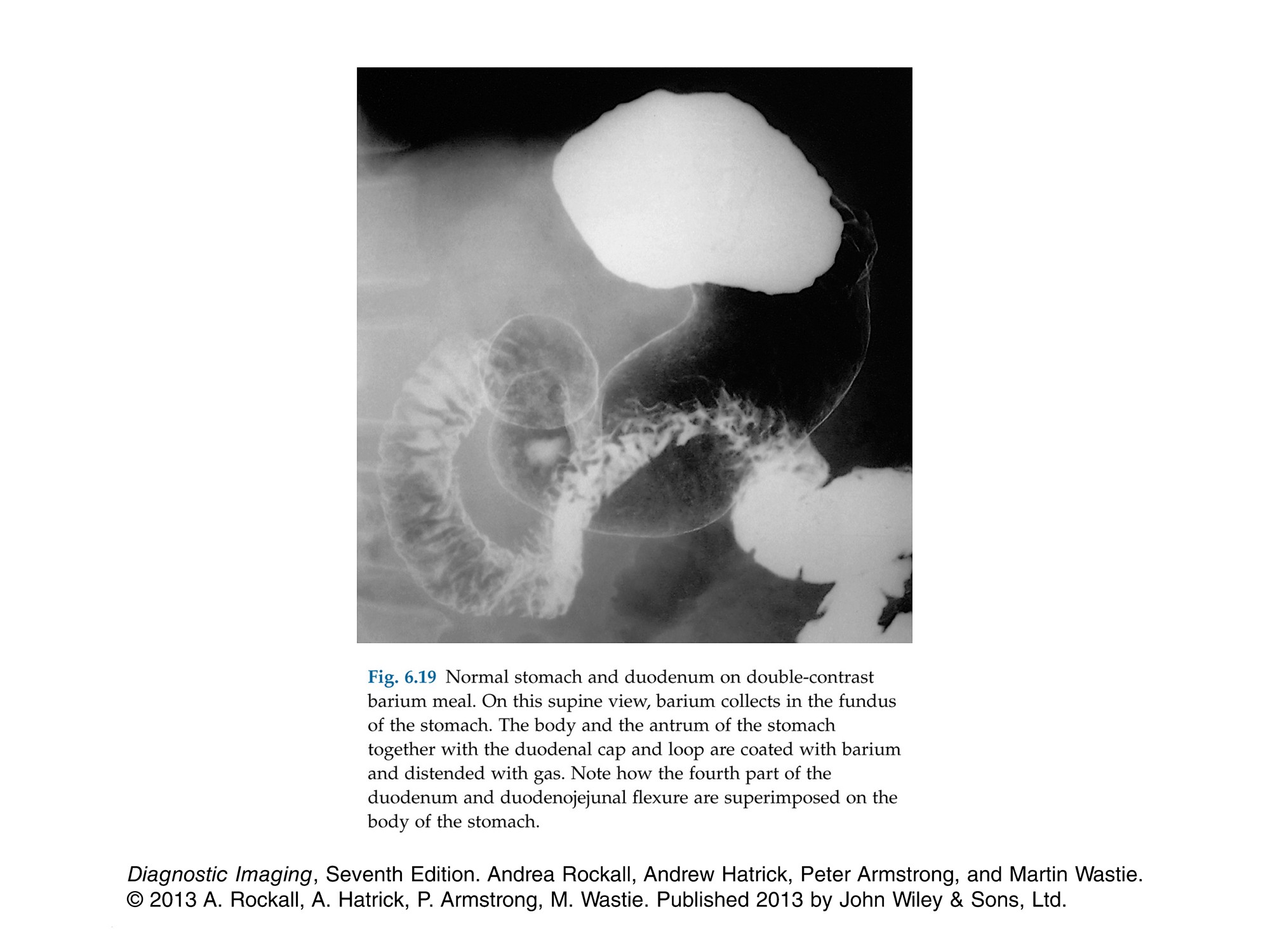 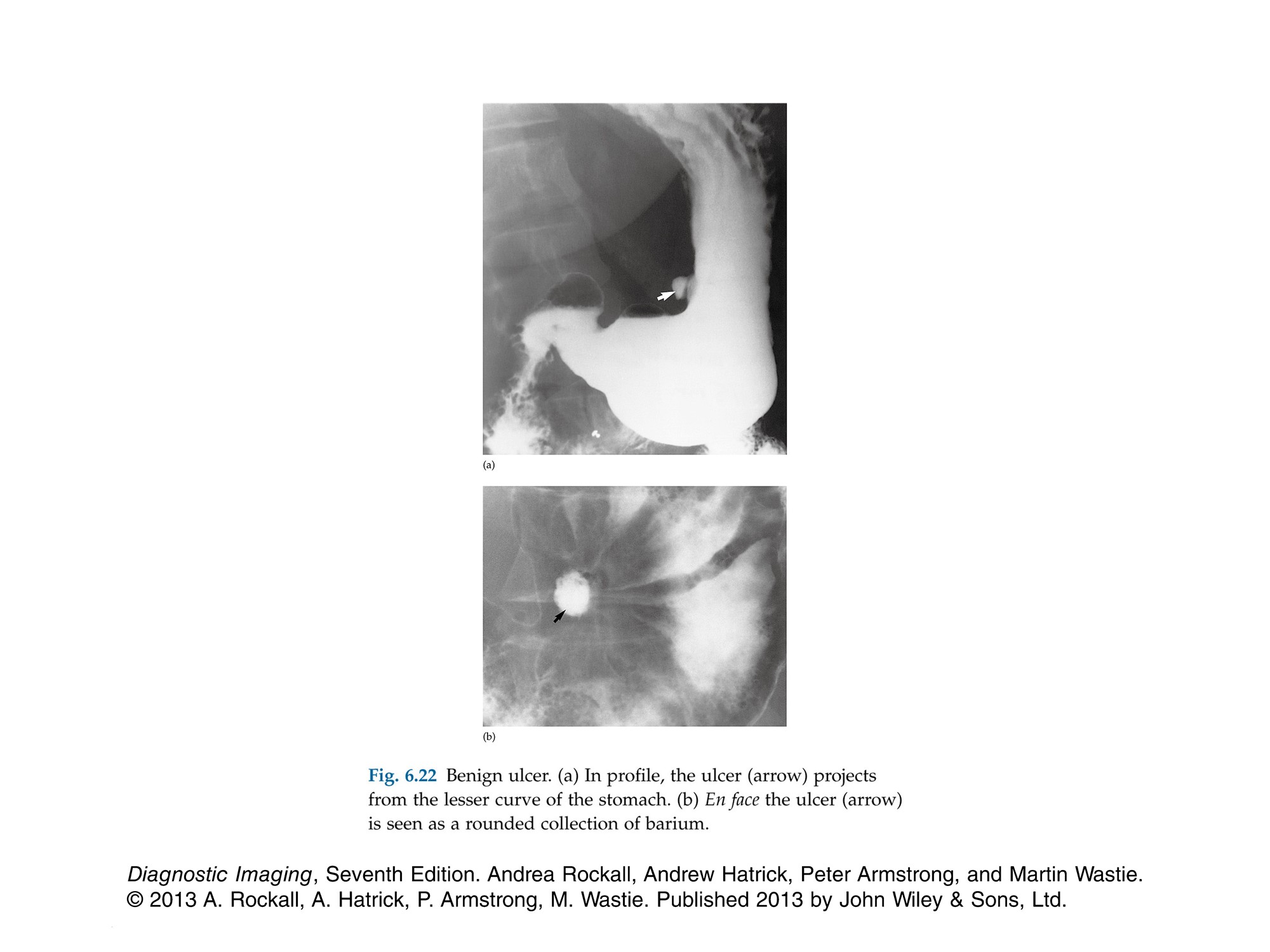 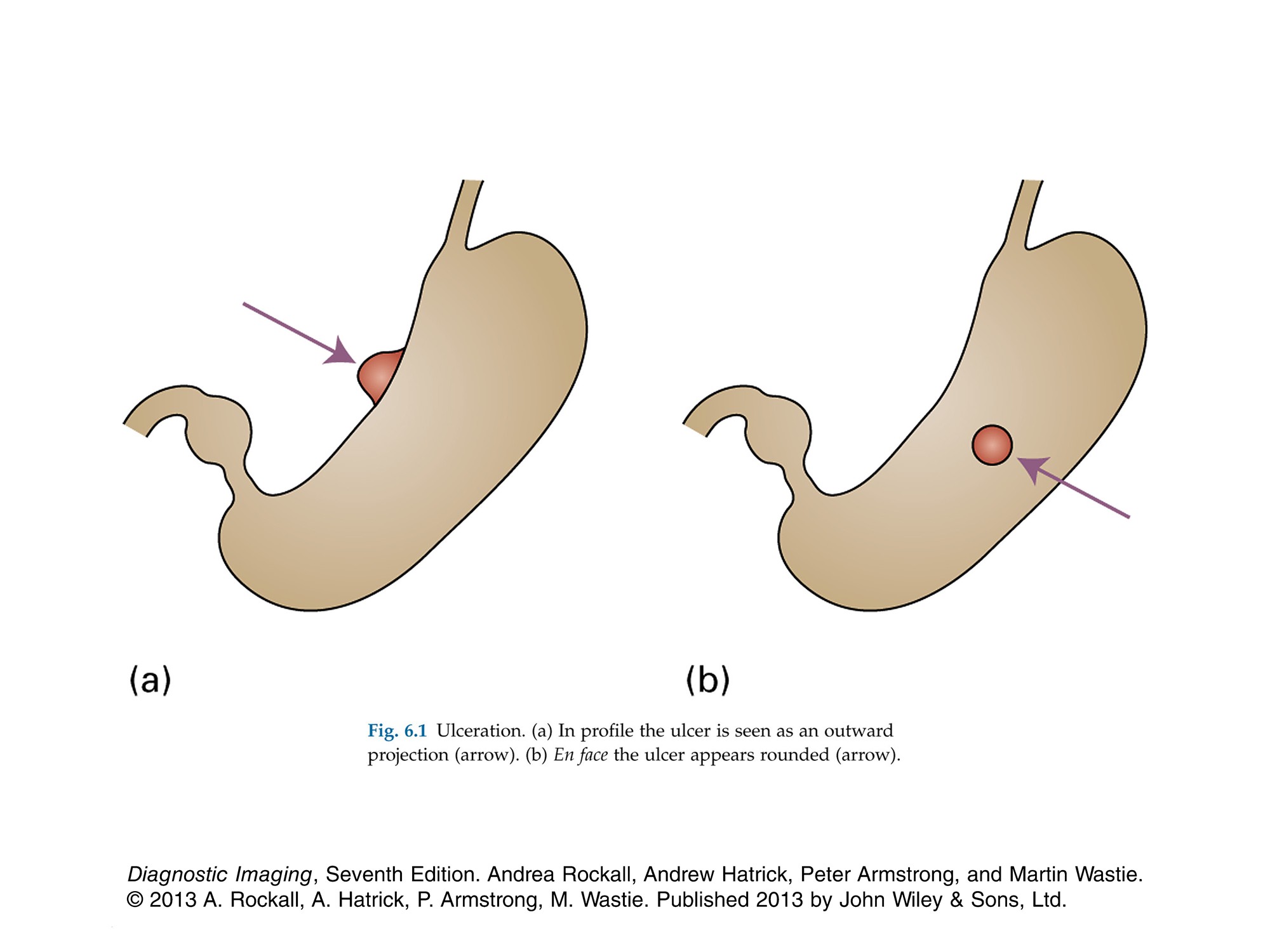 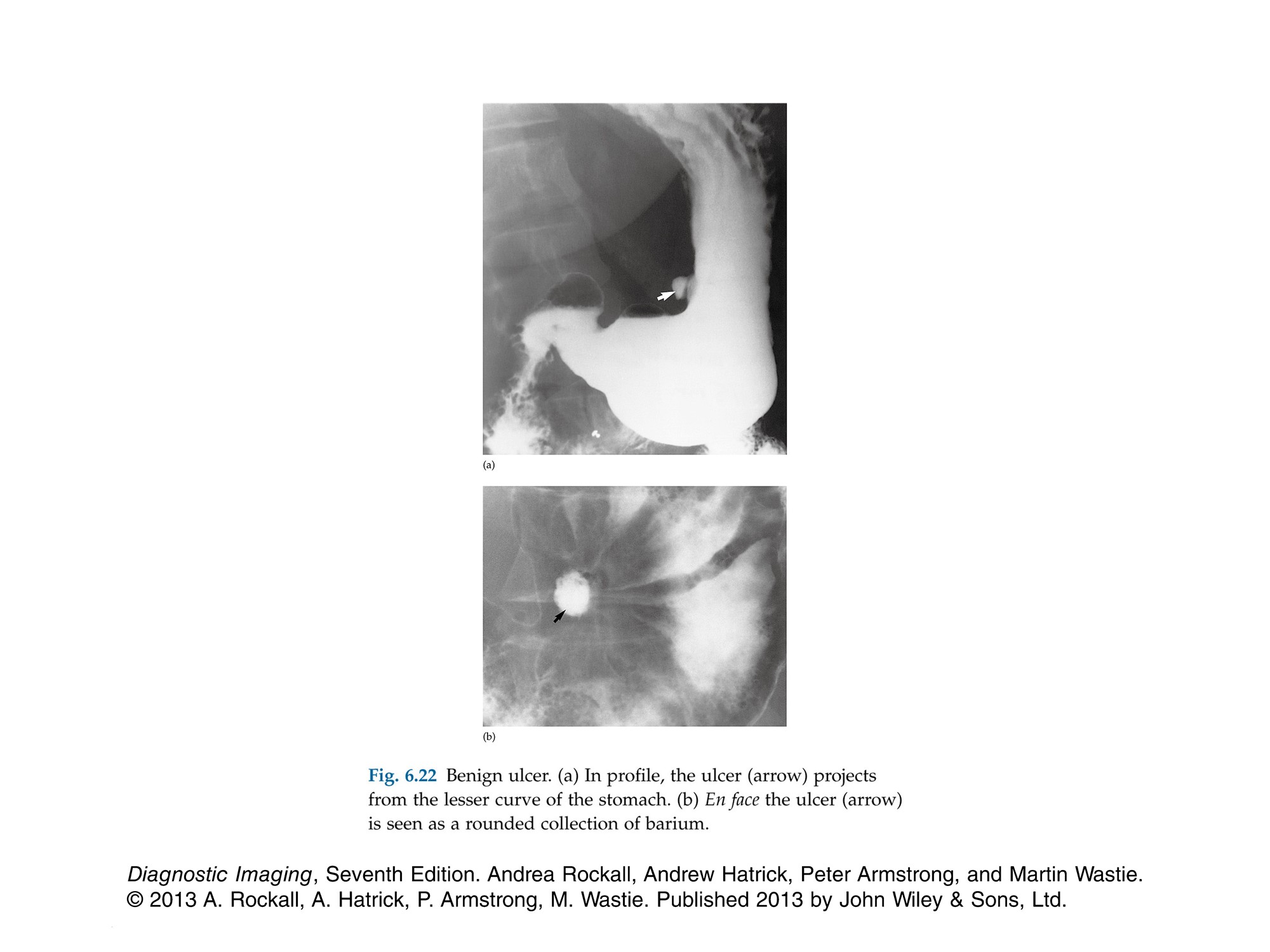 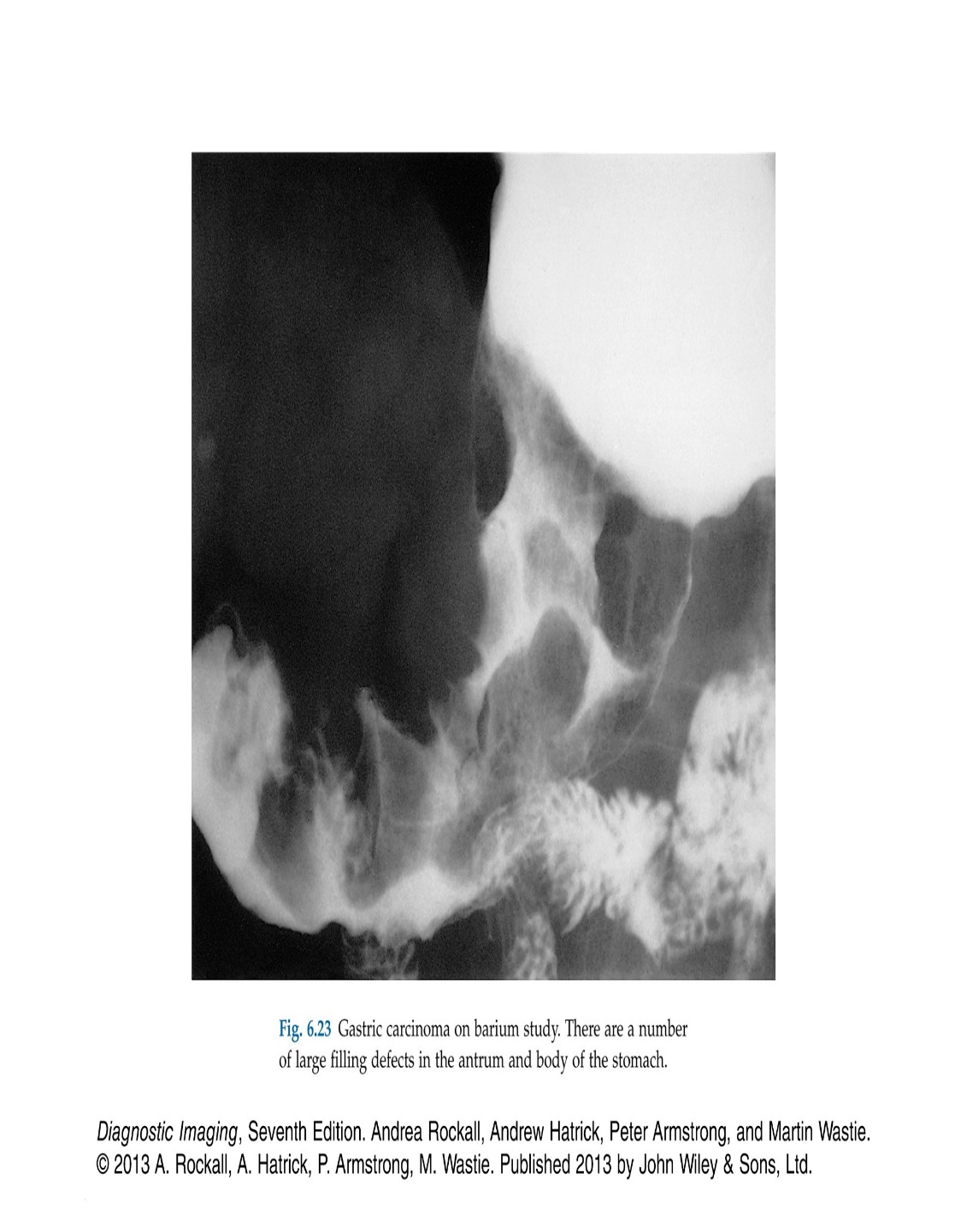 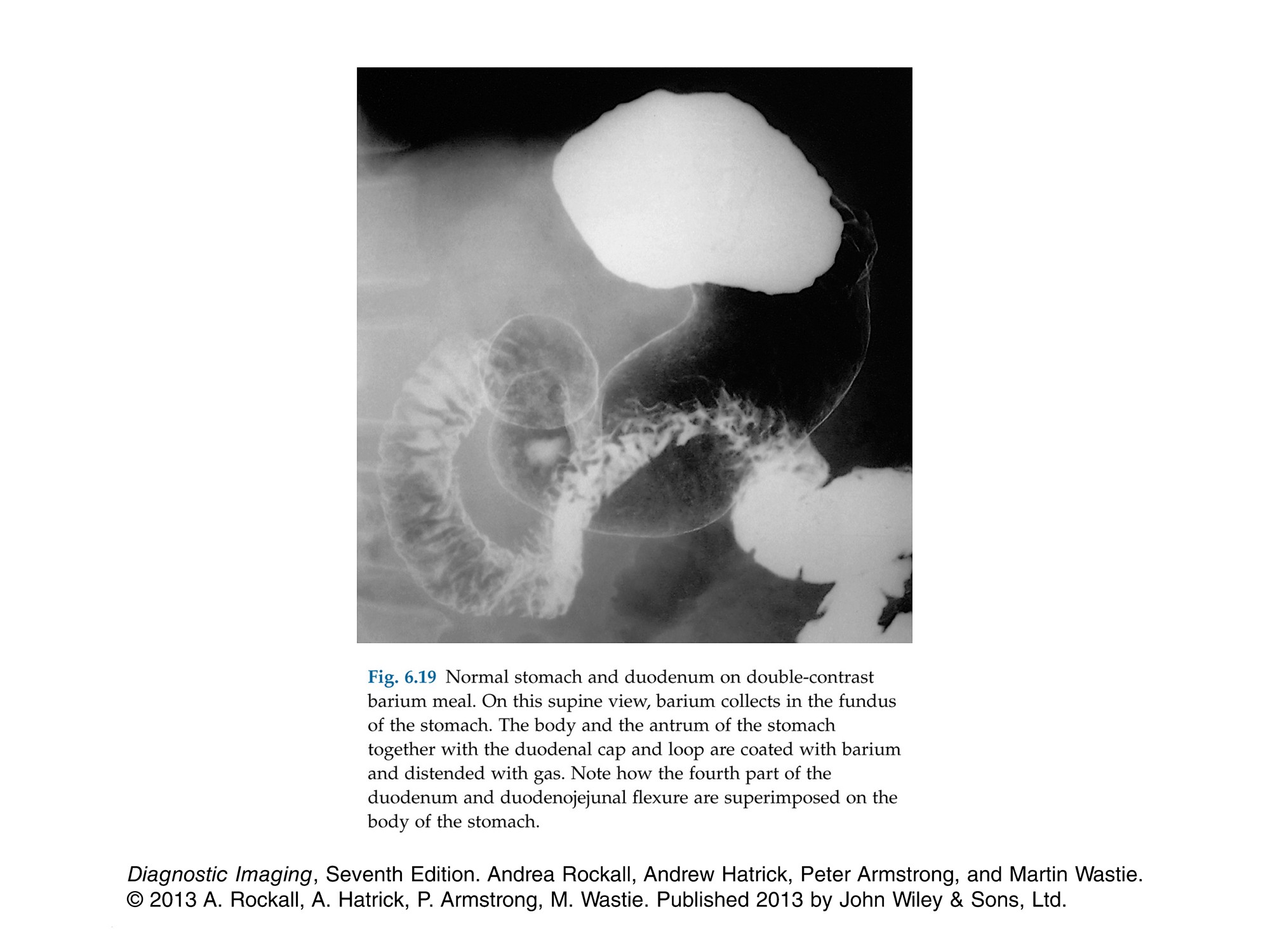 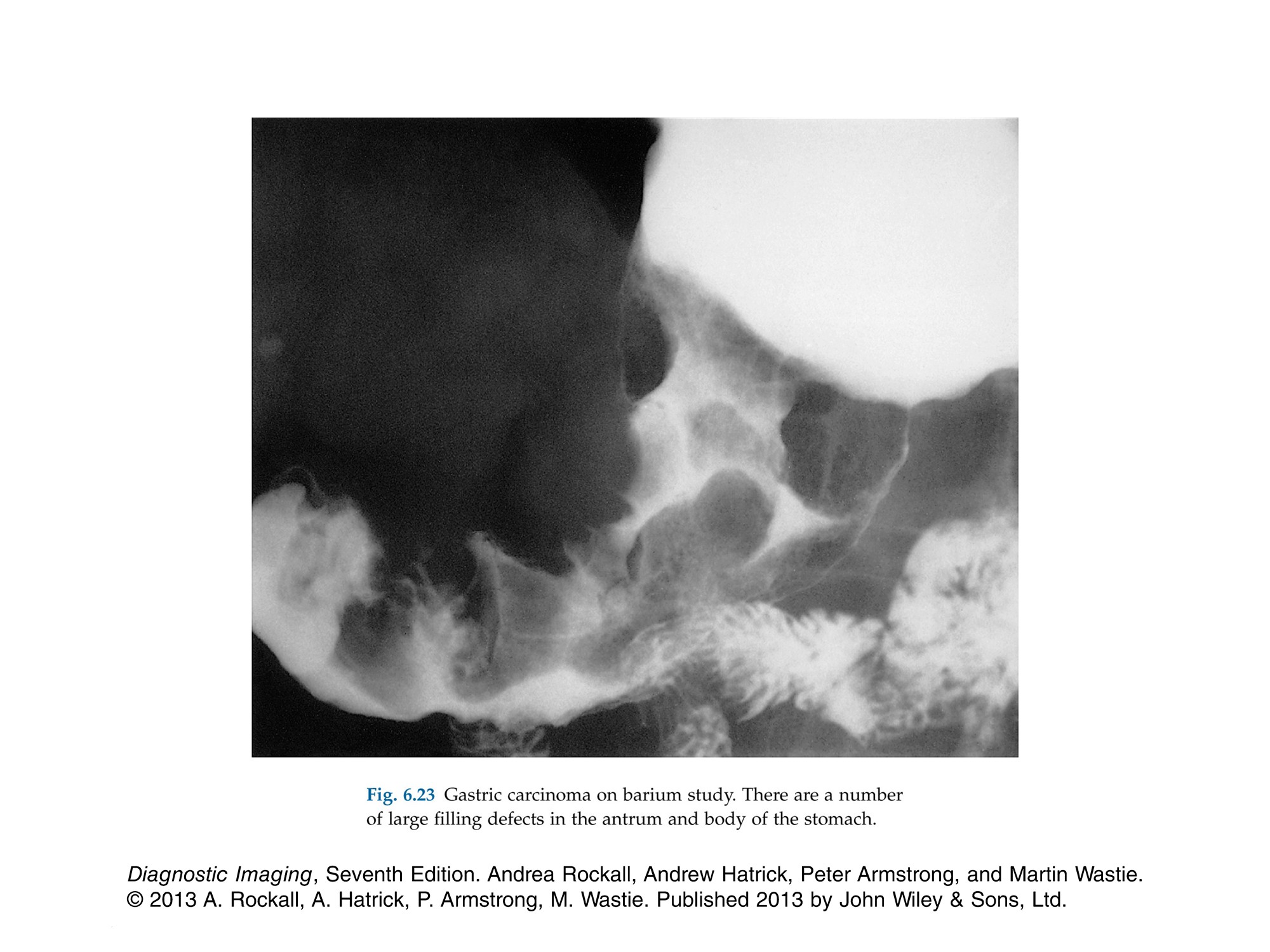 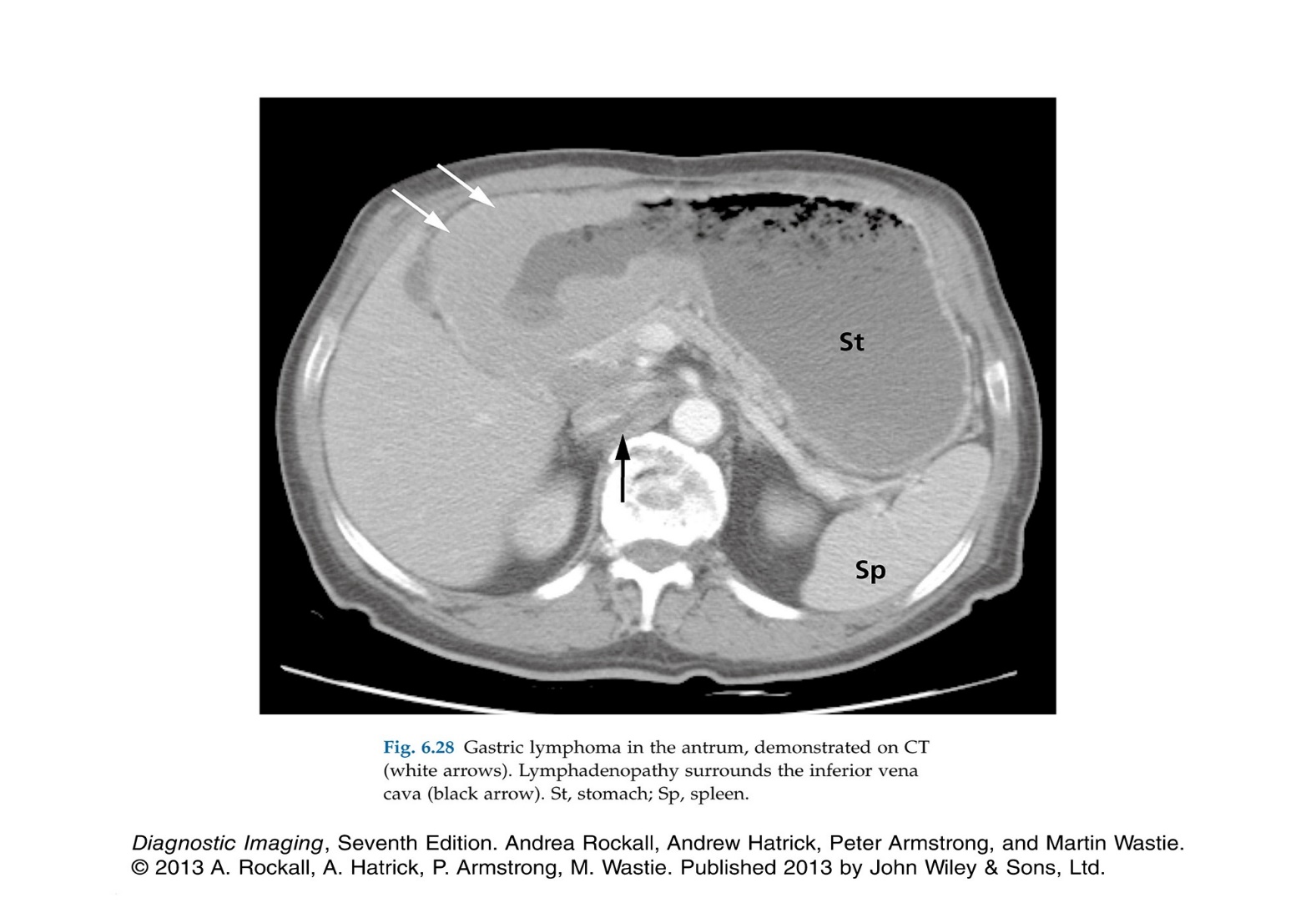 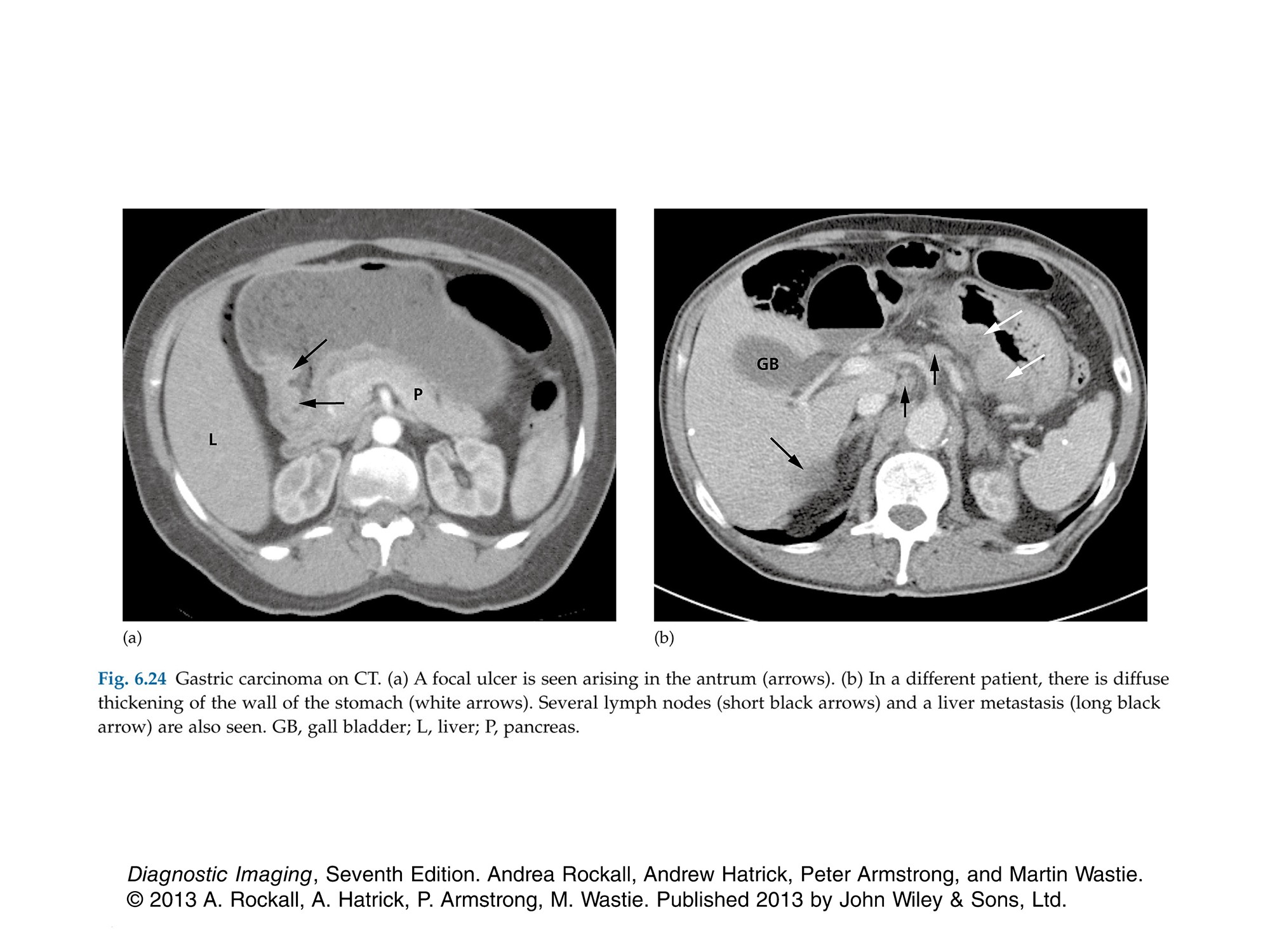 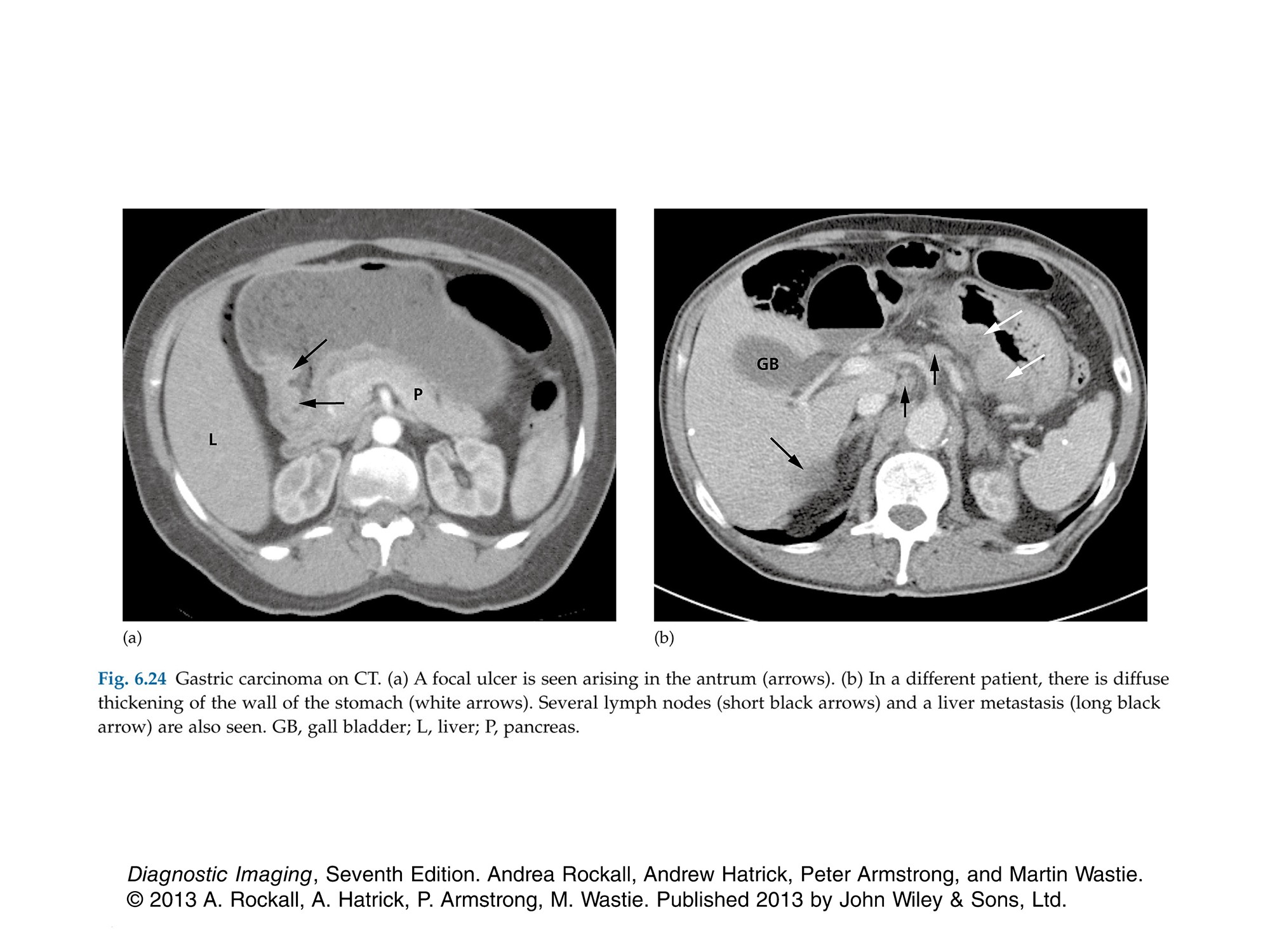 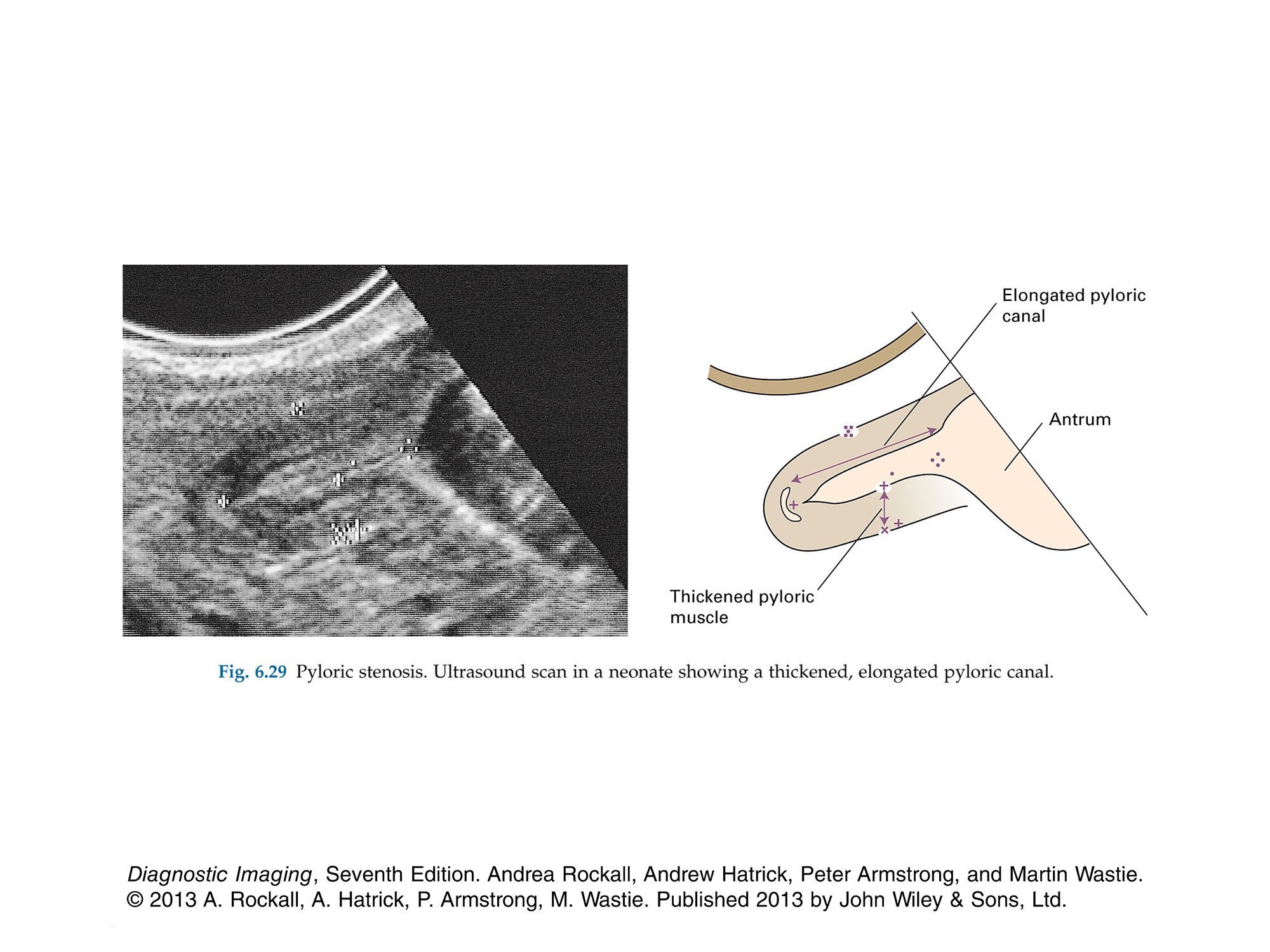 Small bowels
Clinical signs and symptoms:
Malabsorption. 
Vomiting.
Diarrhea. 
Age is also important (some diseases are common in specific age)
Constitution symptoms ( fever, sweating and weight loss)
IMAGING MODALITIES:
X-RAY.
FLUOROSCOPY ( CONTRAST STUDY).
ULTRASOUND.
CT.
MRI.
NUCLEAR MEDICINE.
ANGIOGRAPHY.
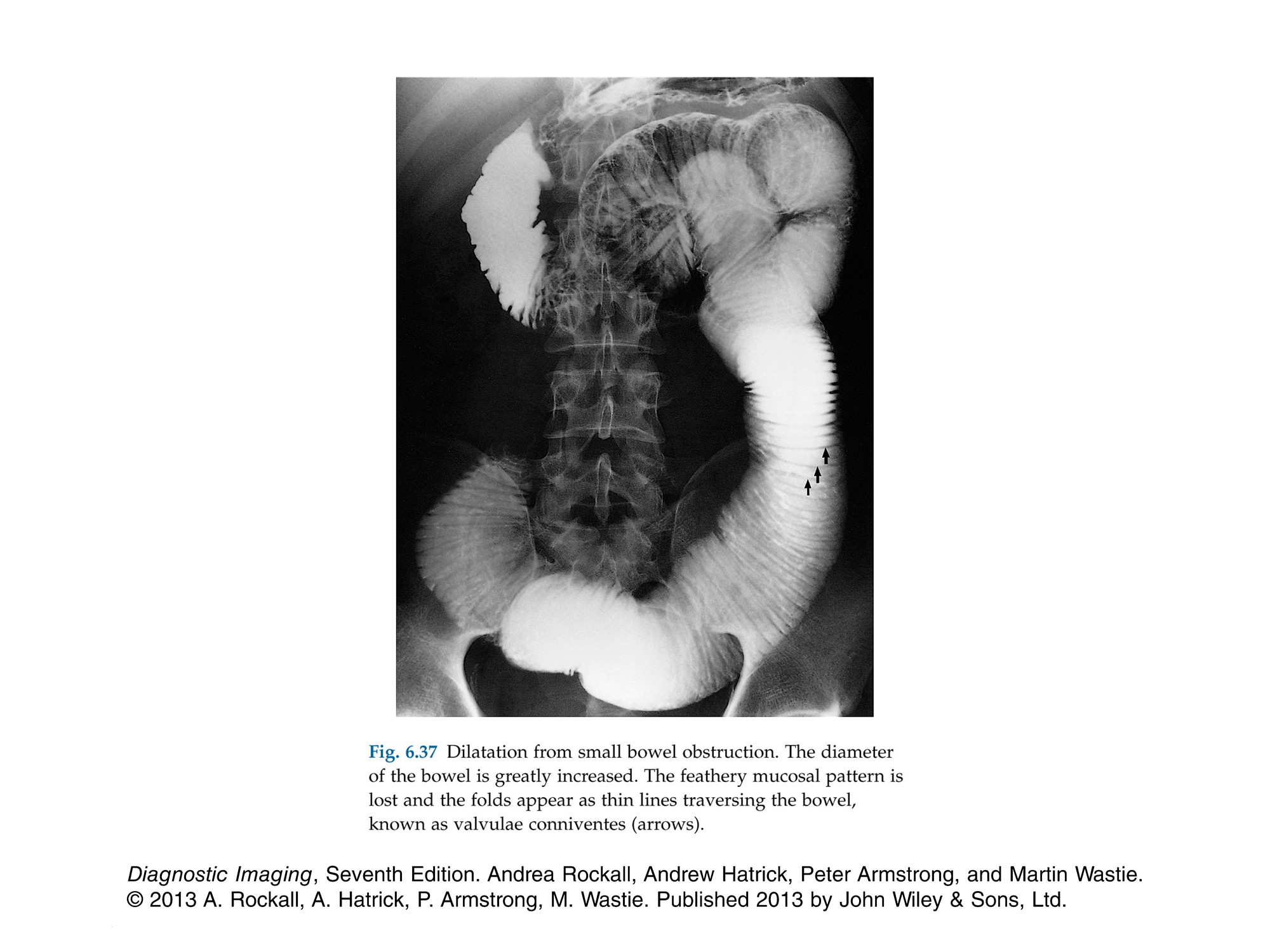 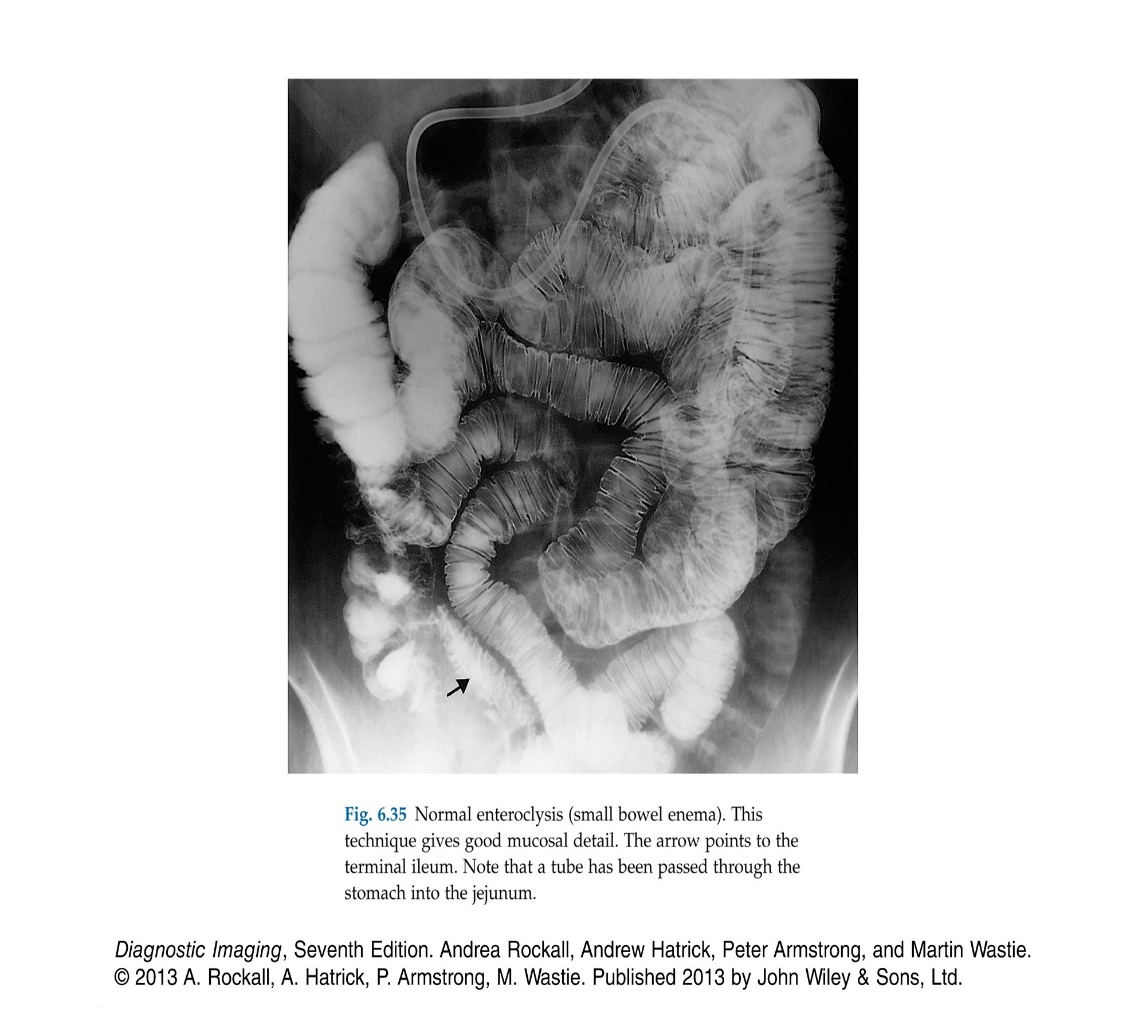 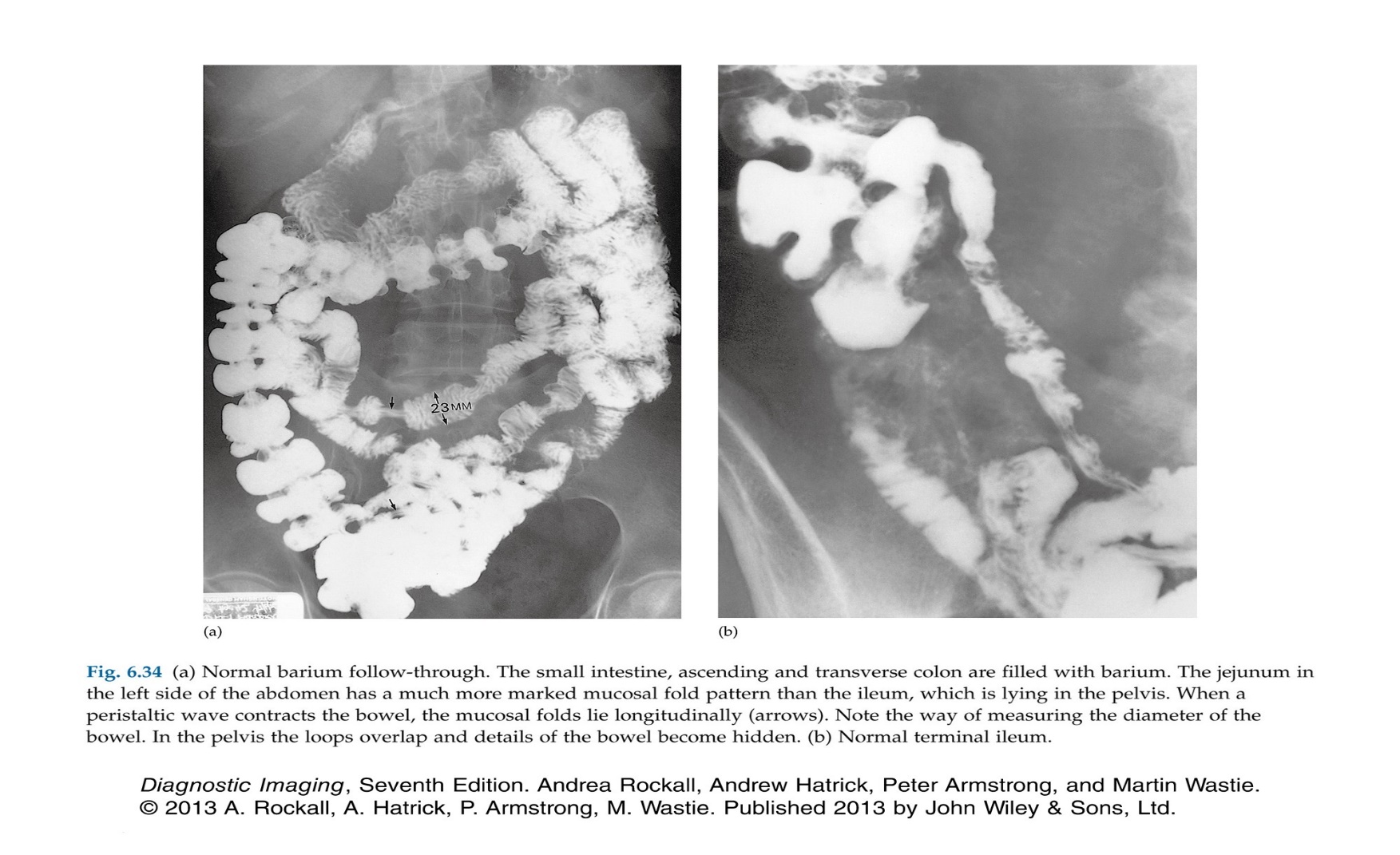 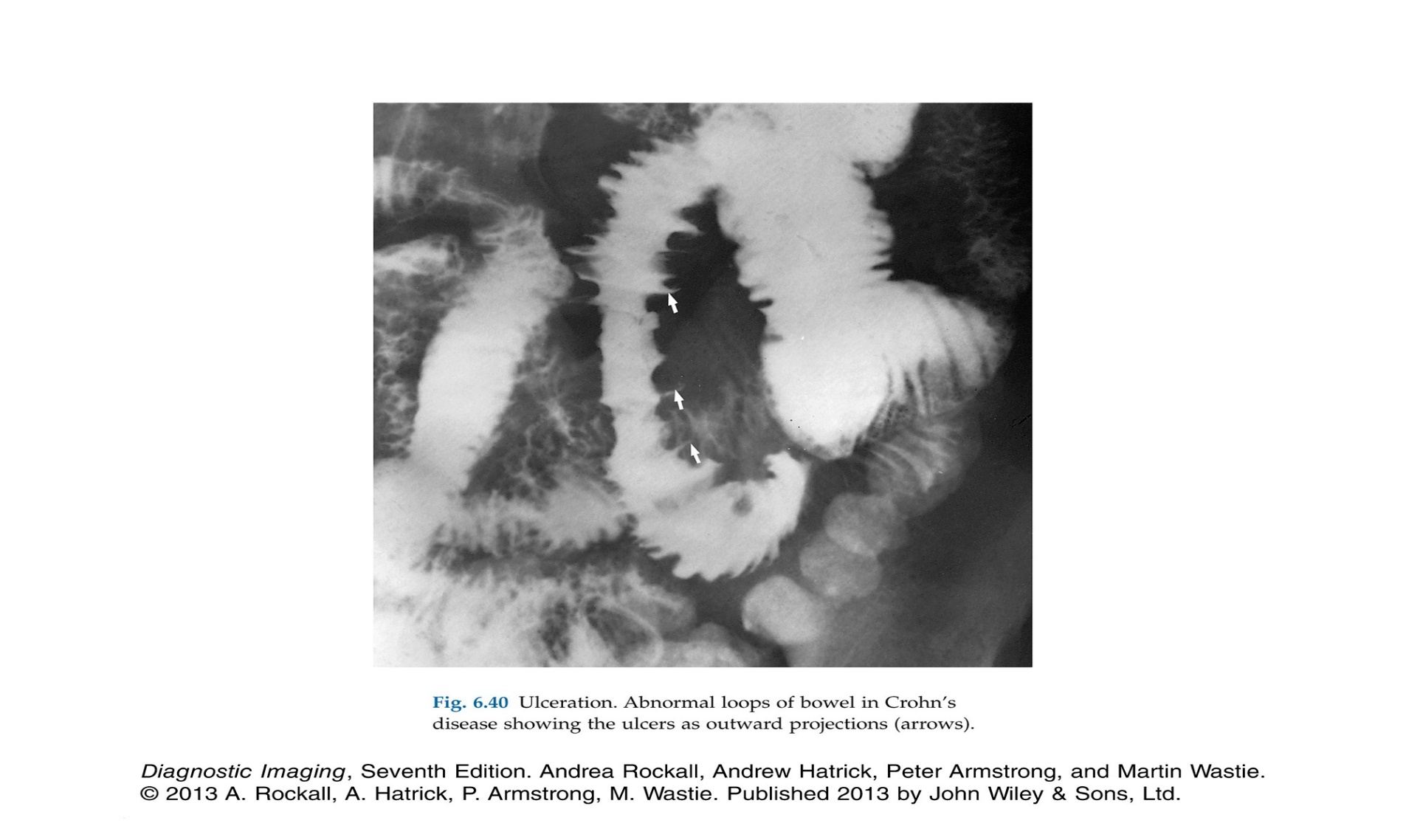 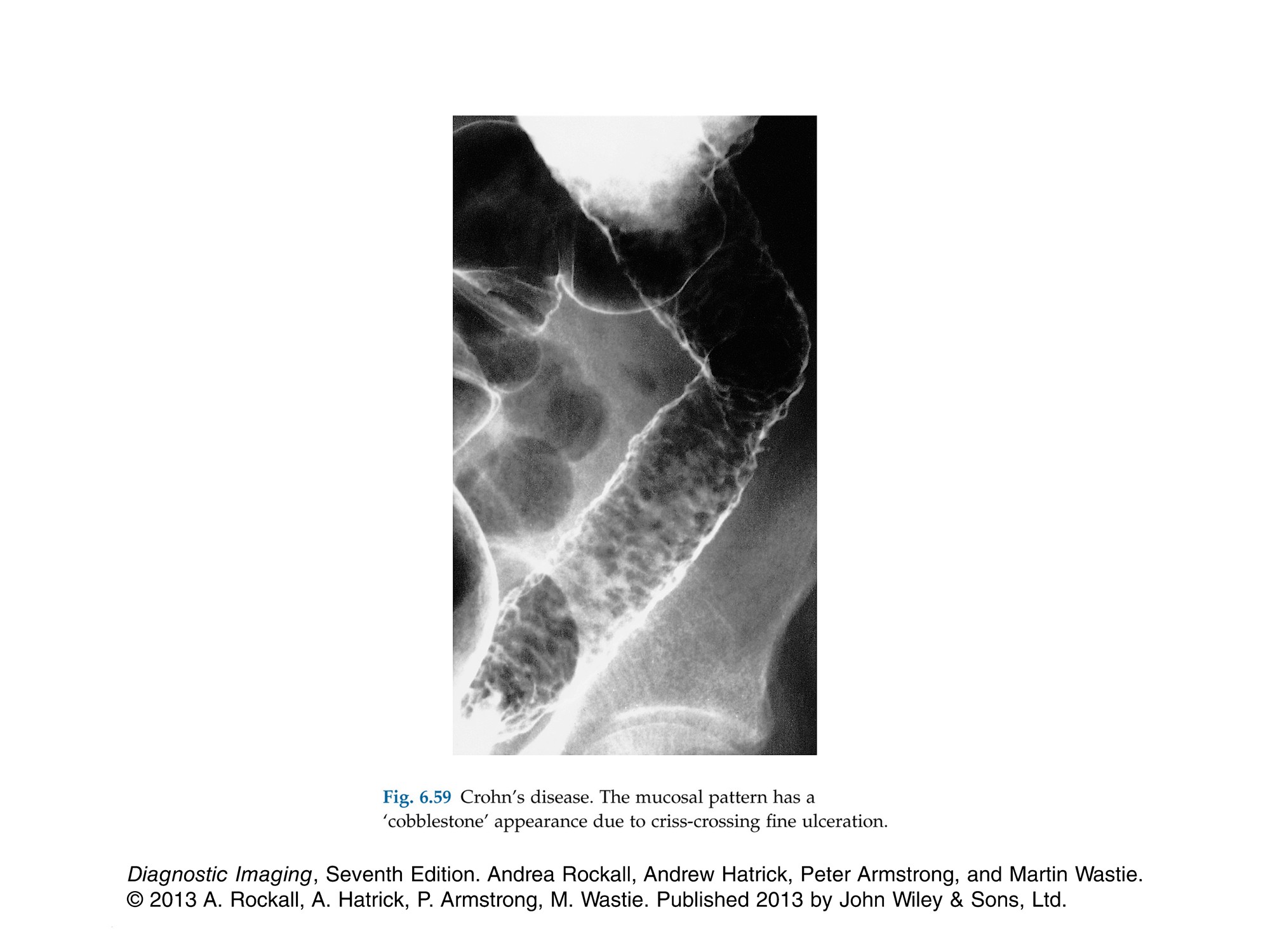 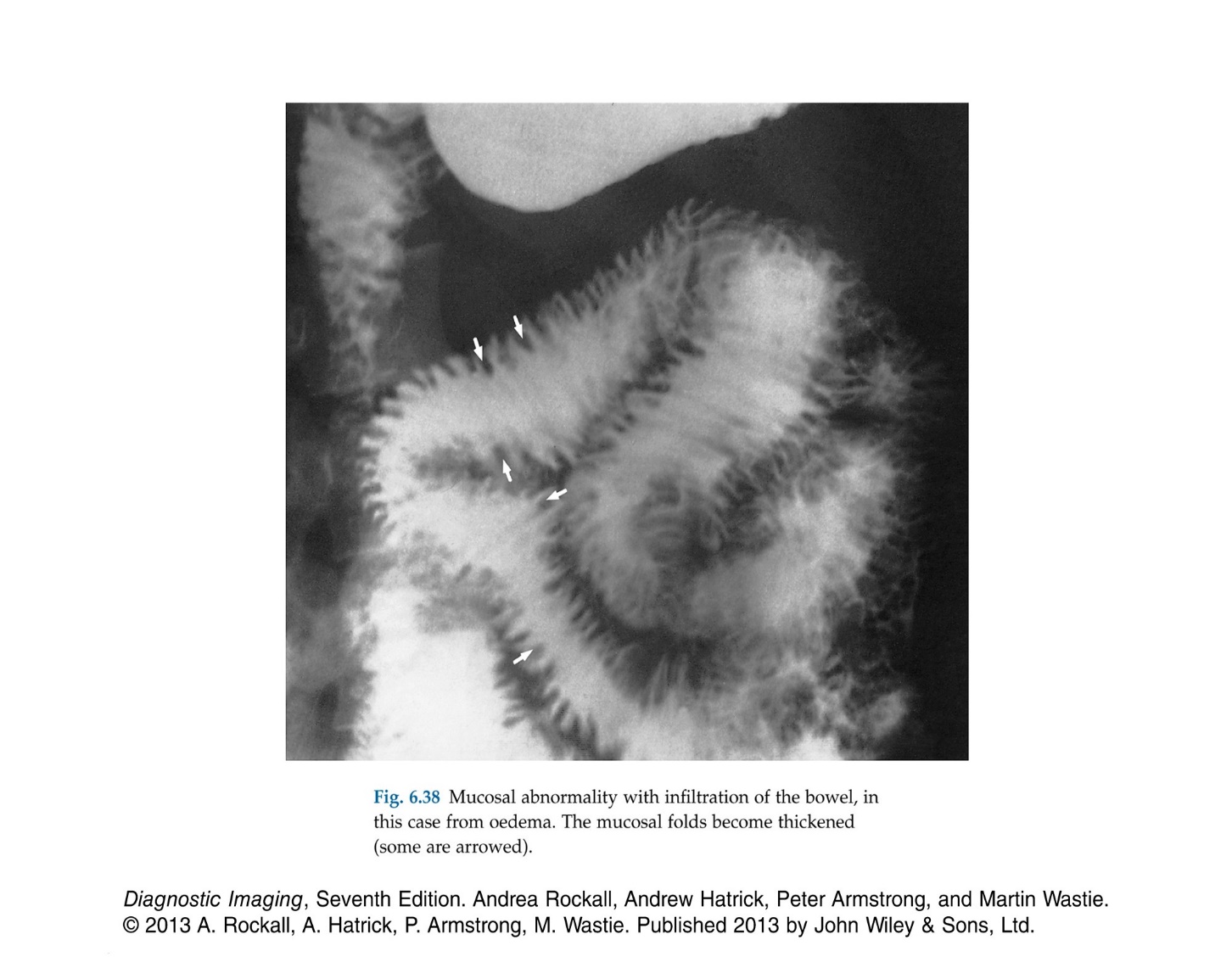 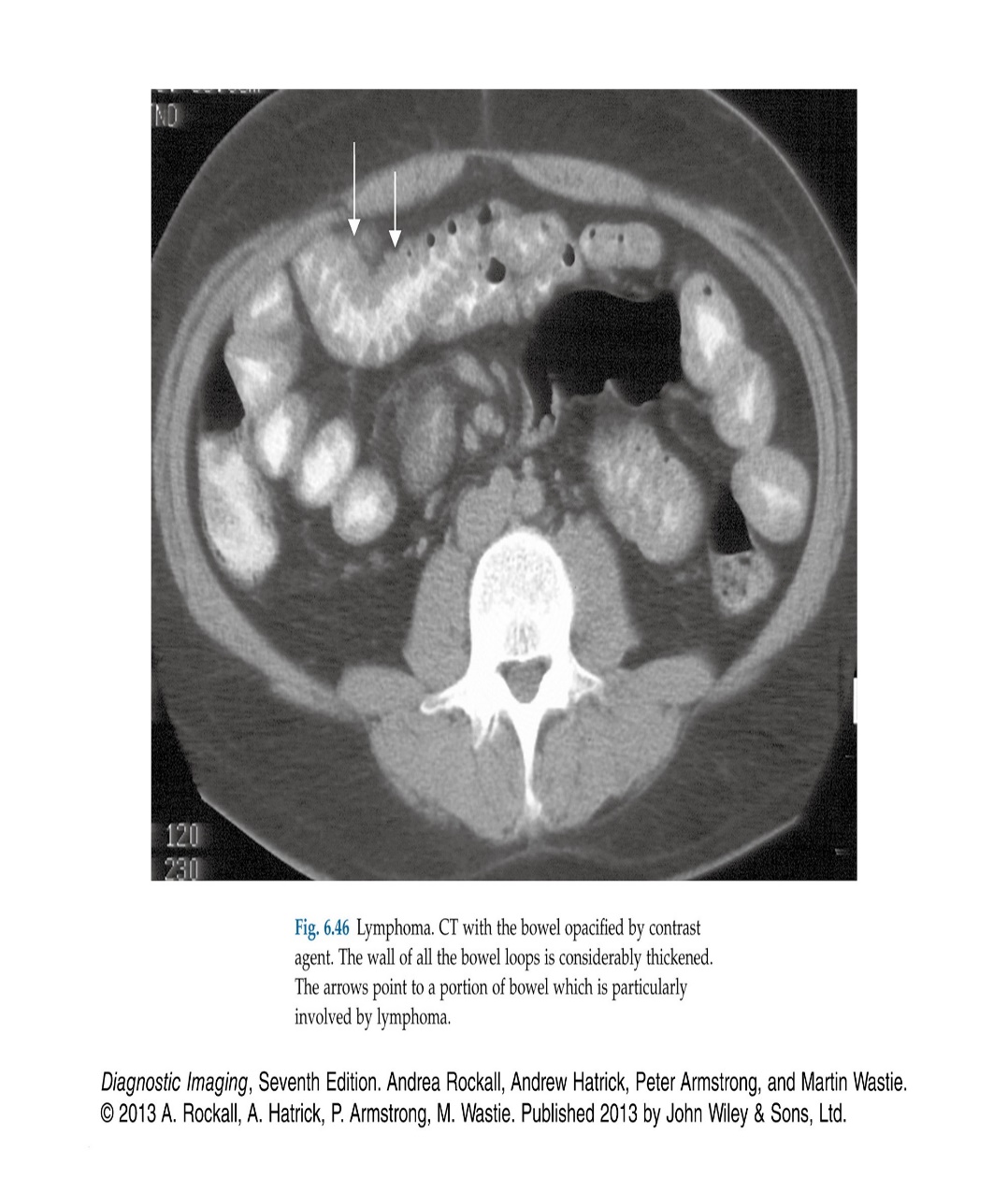 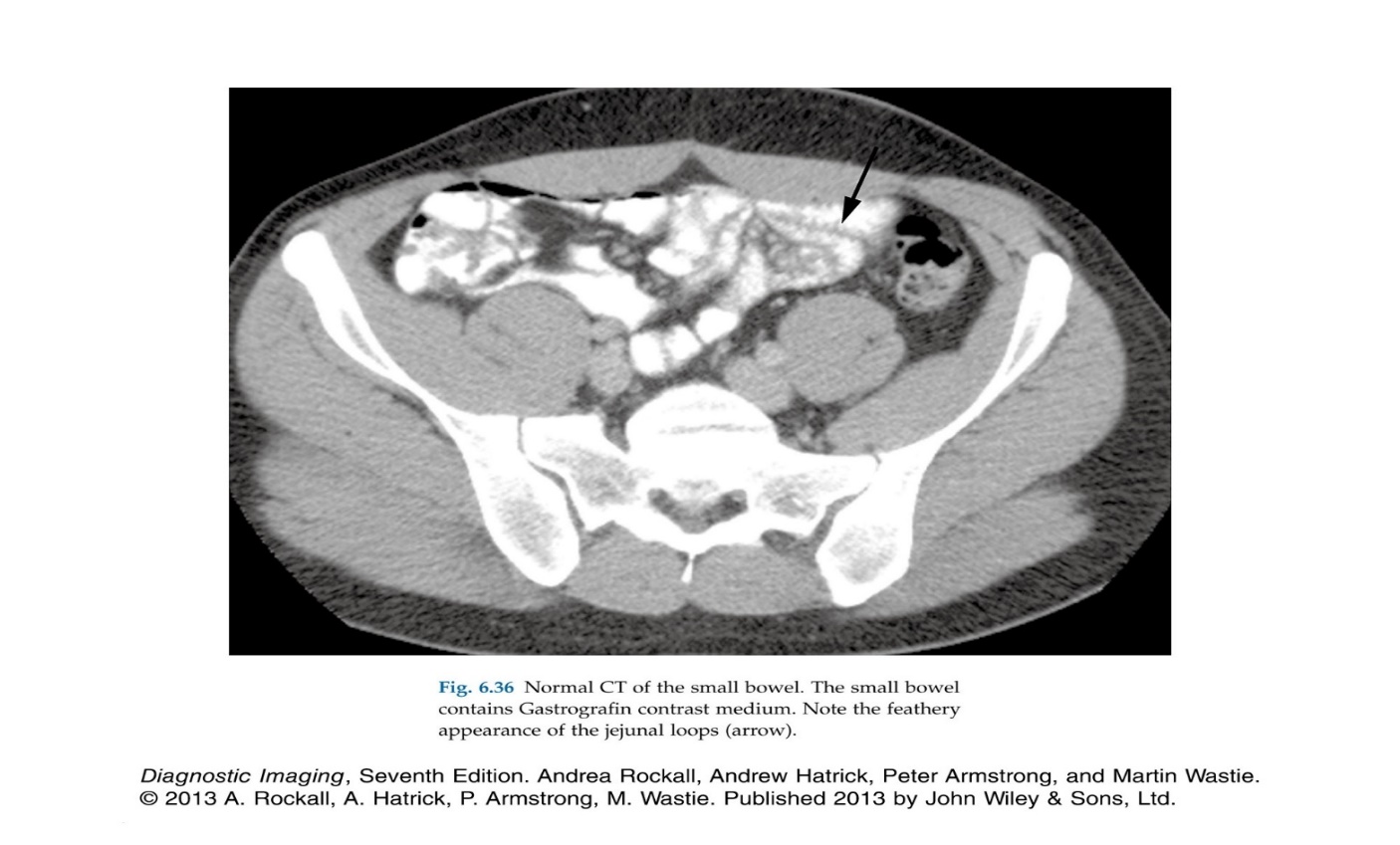 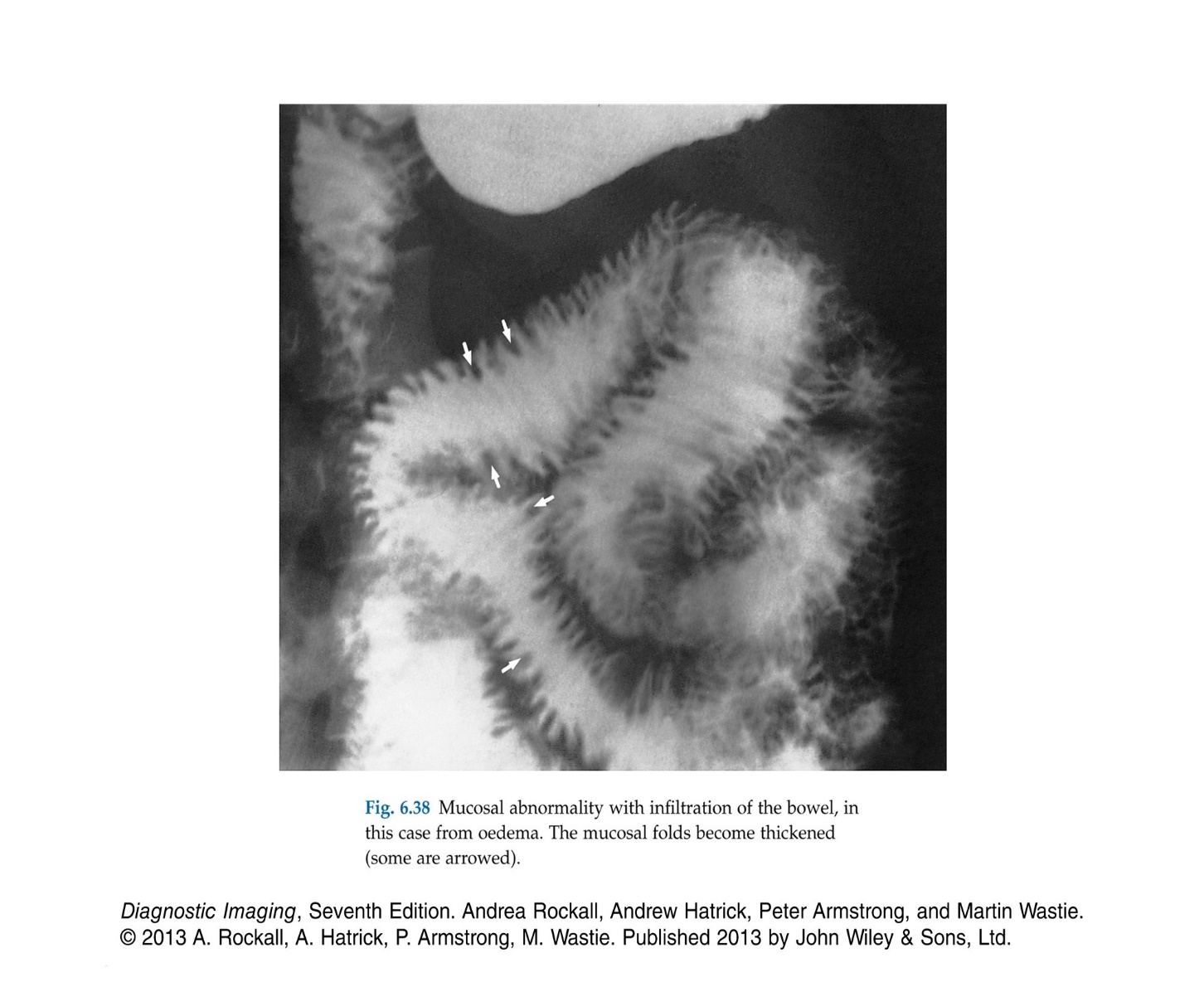 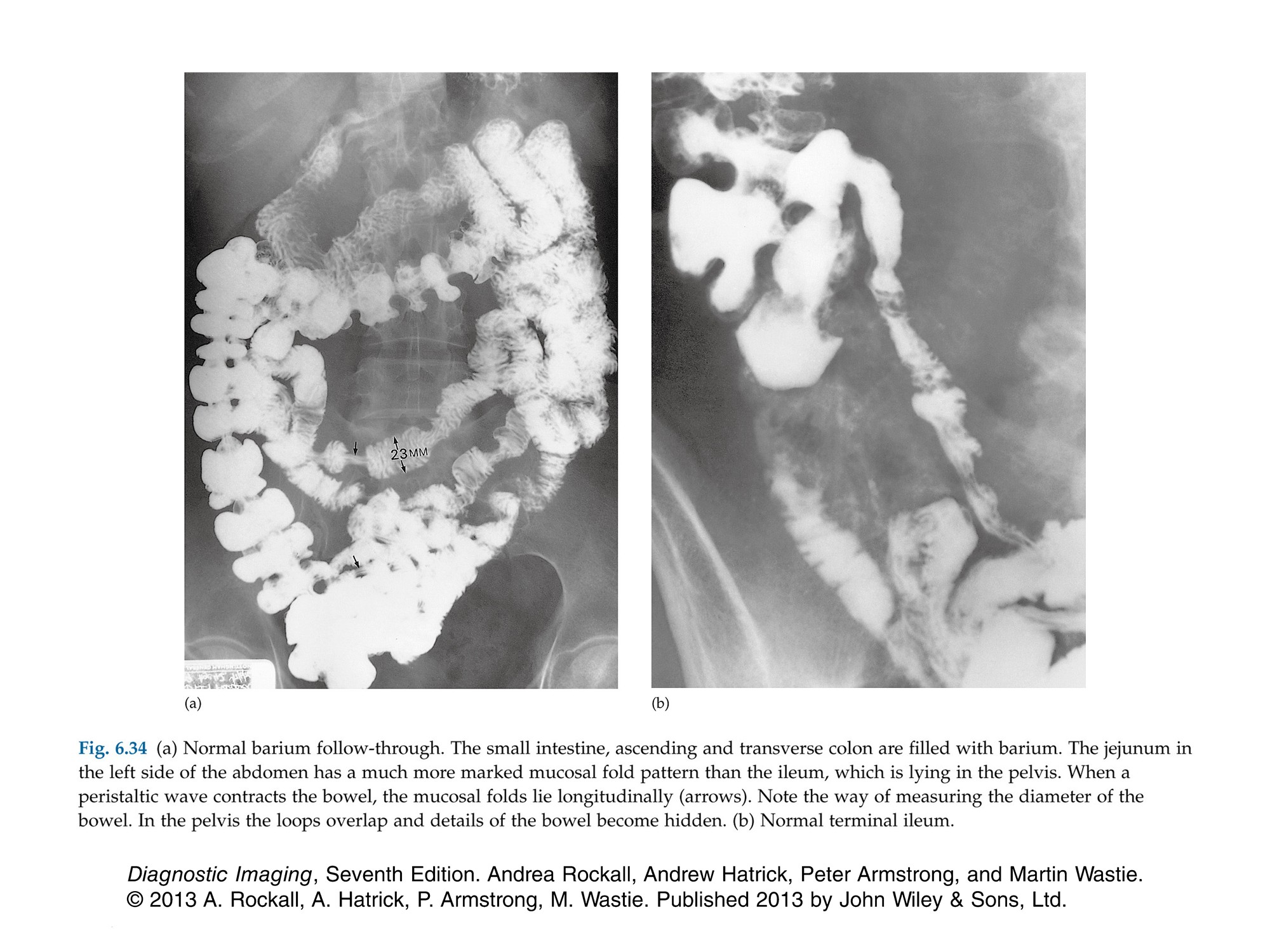 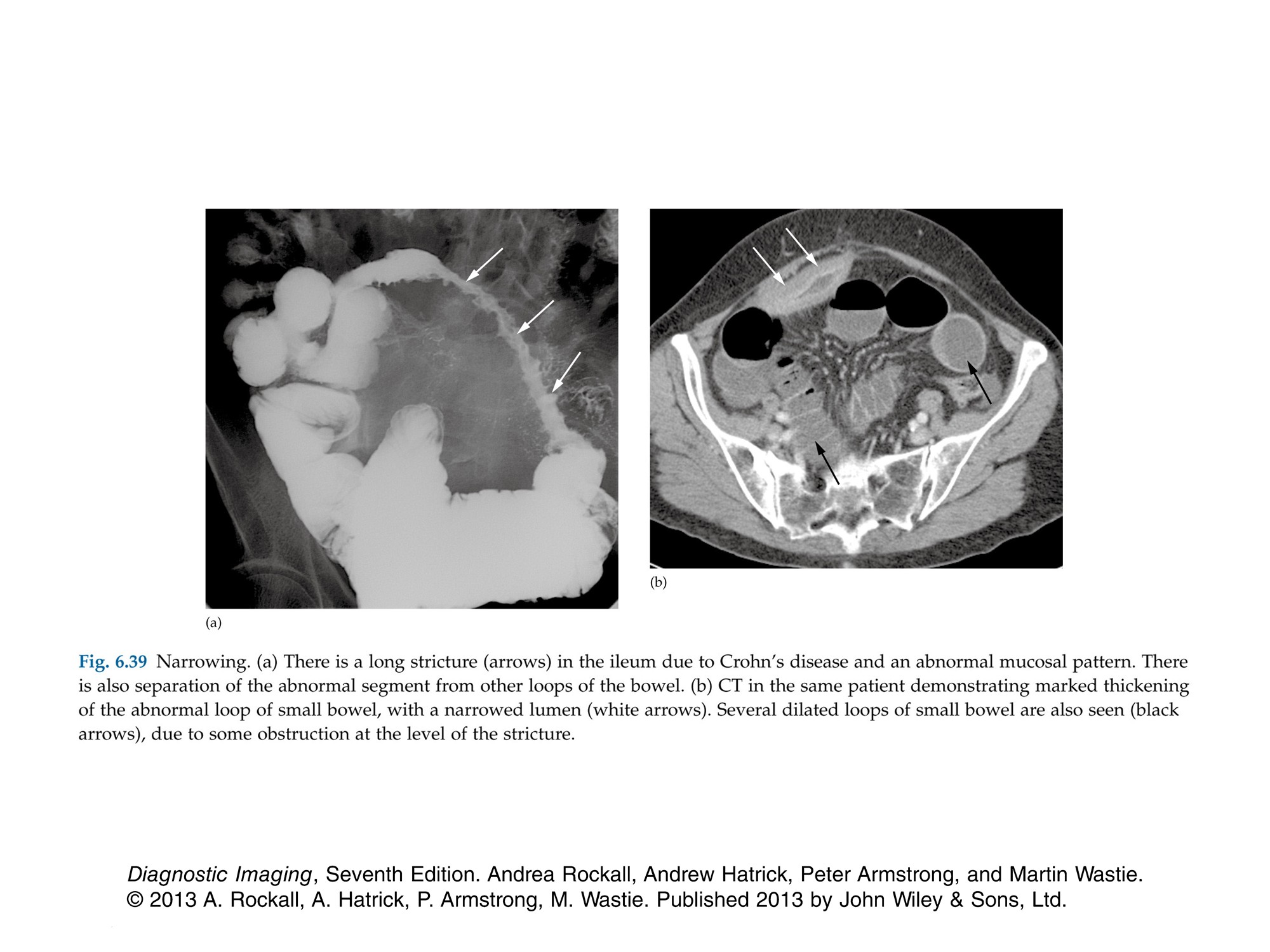 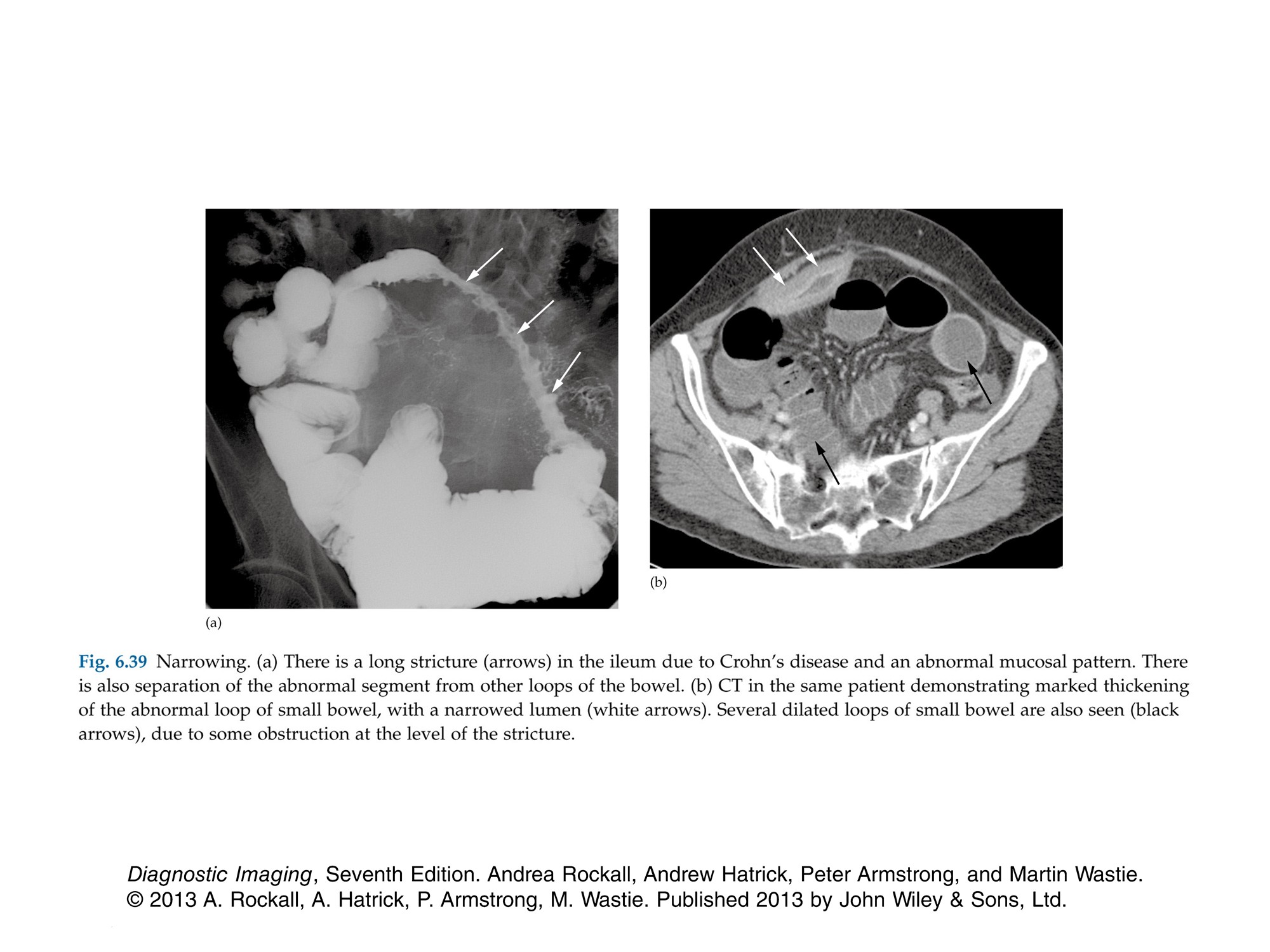 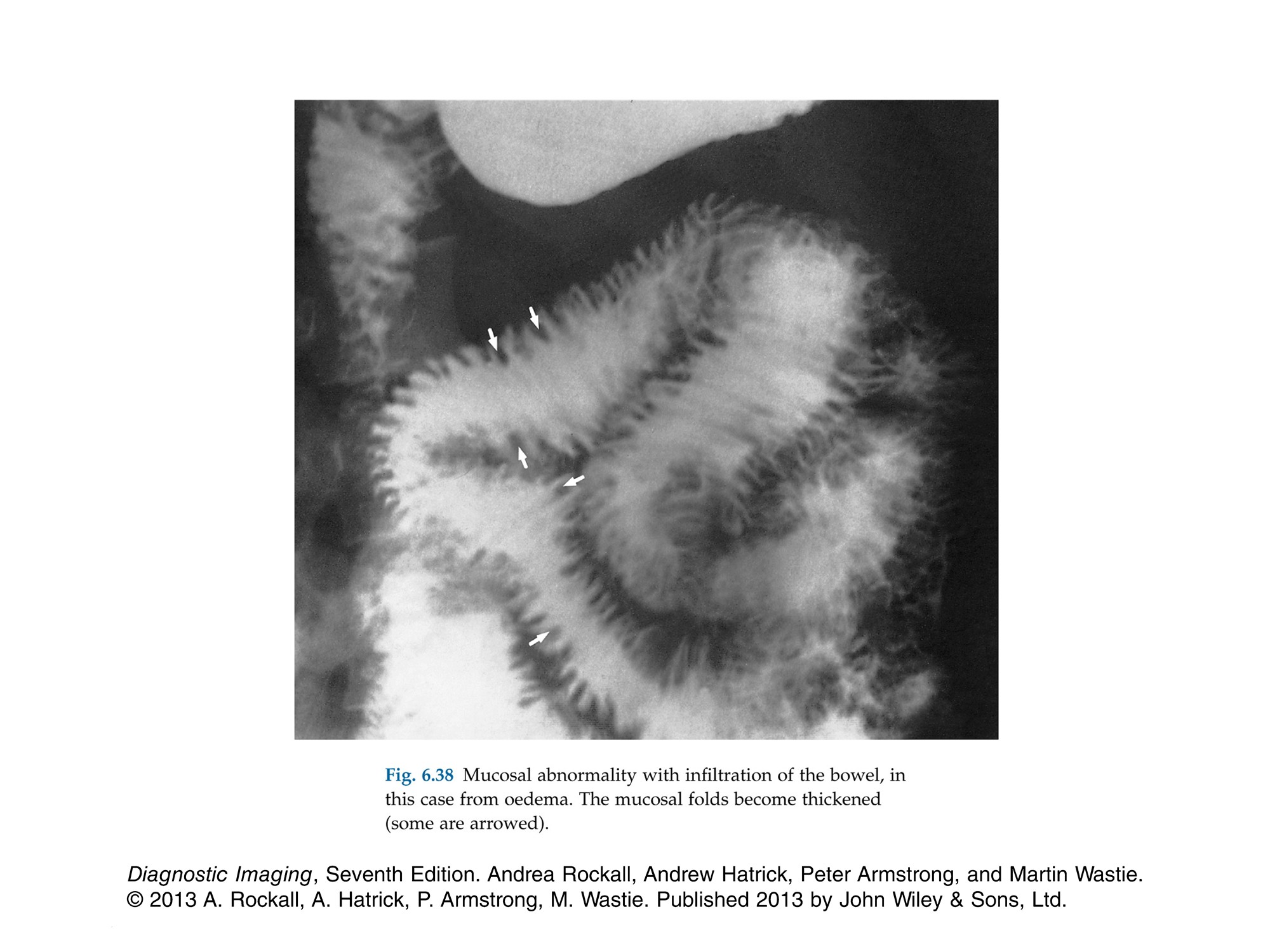 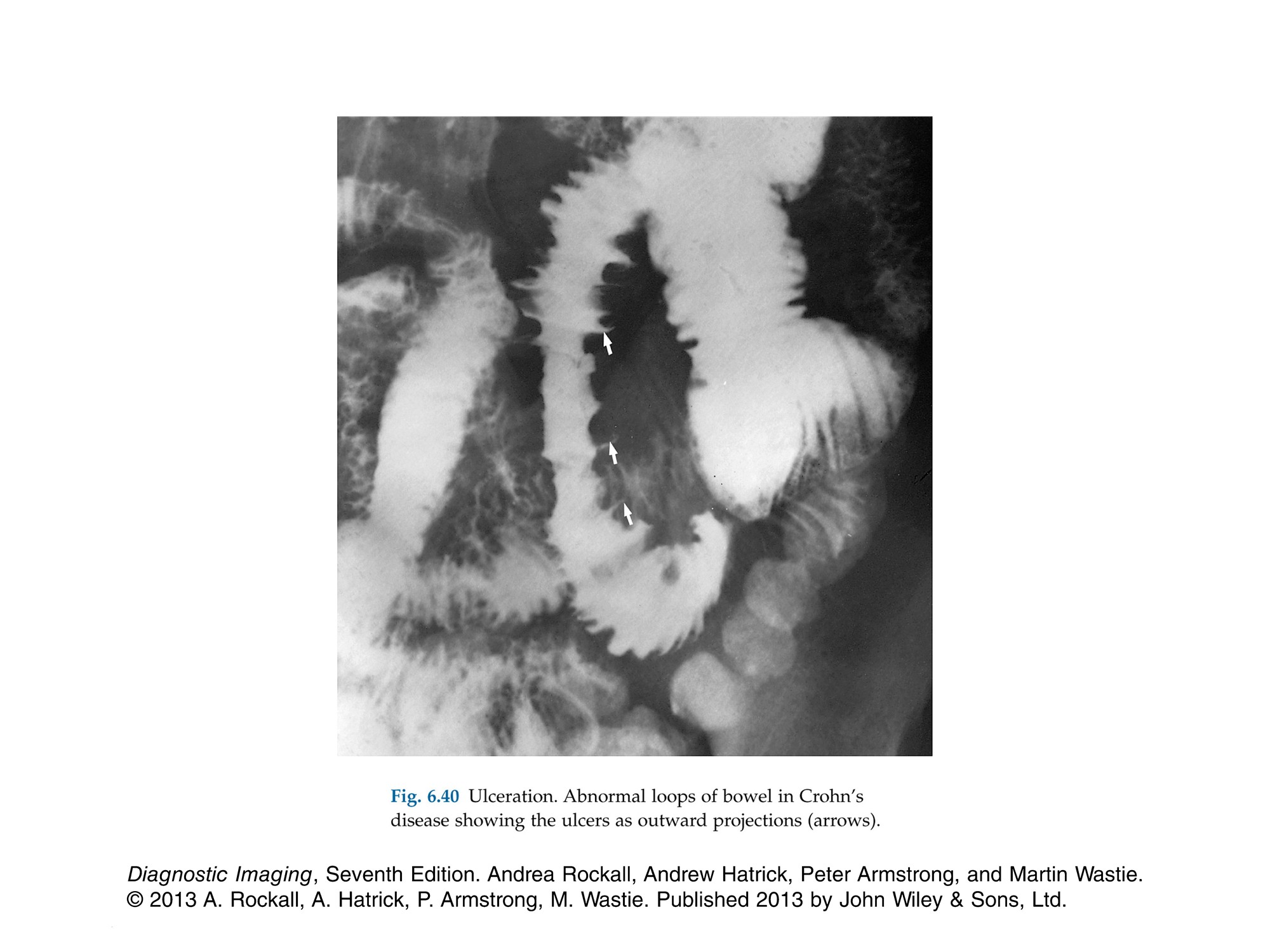 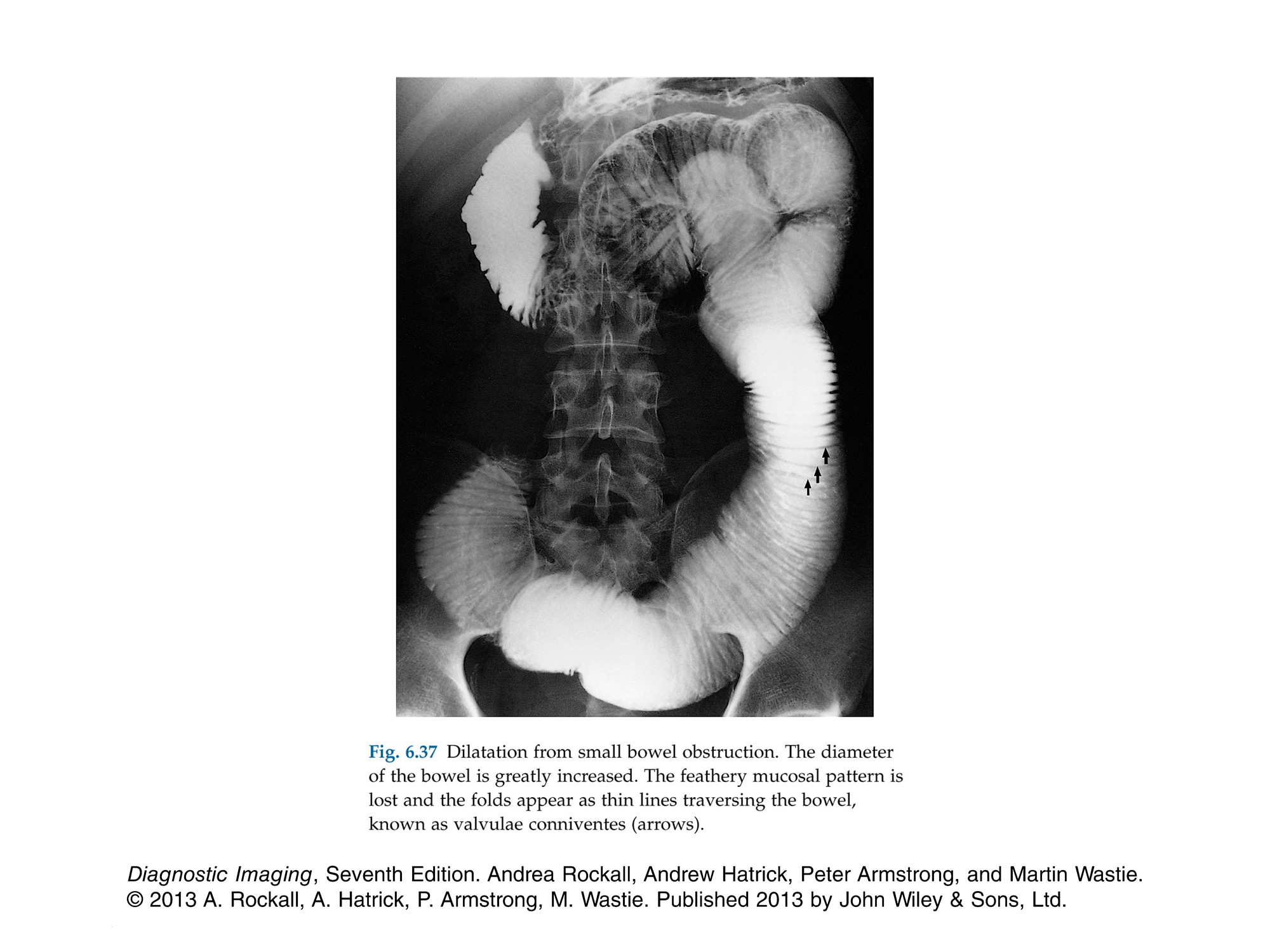 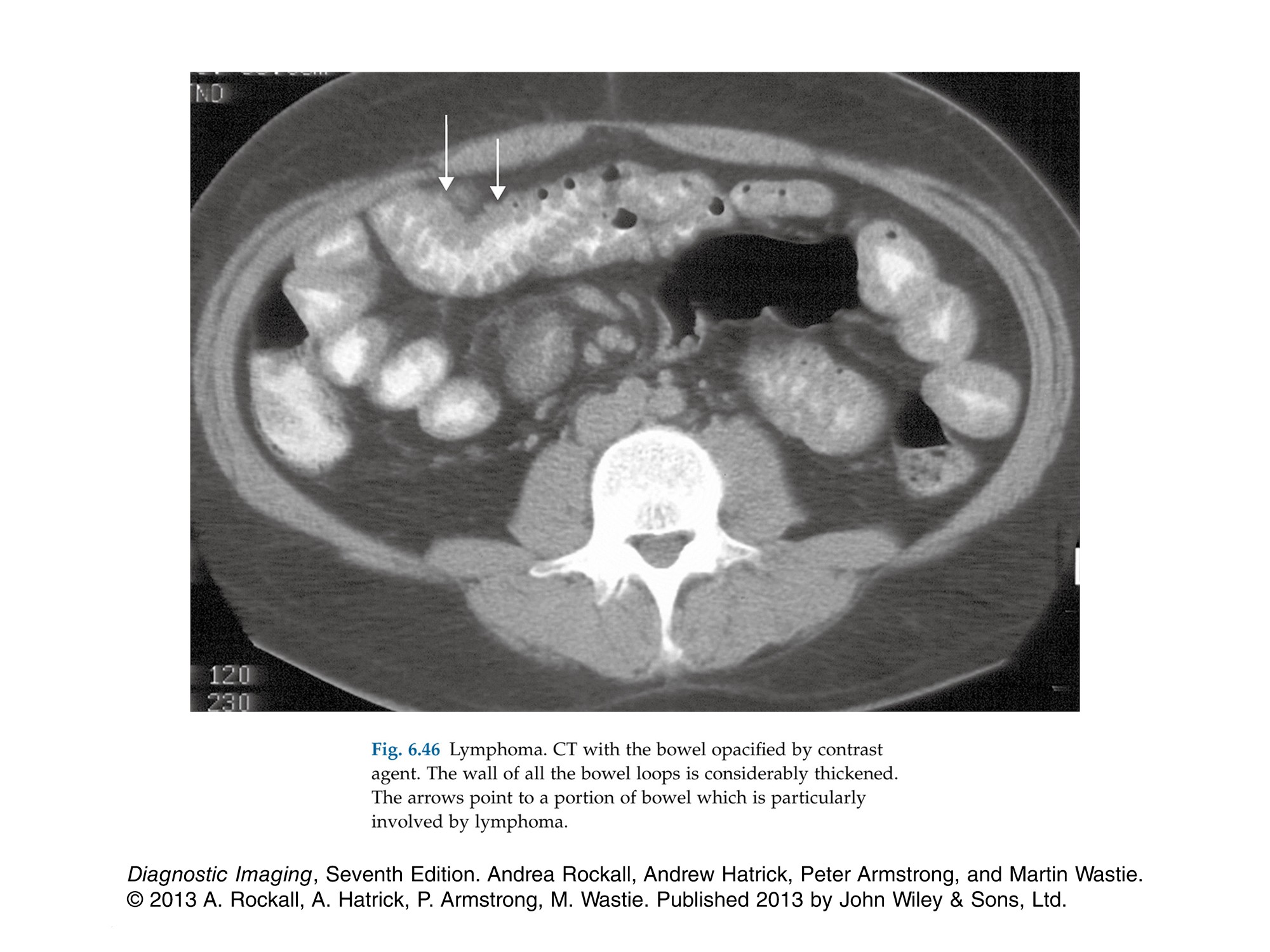 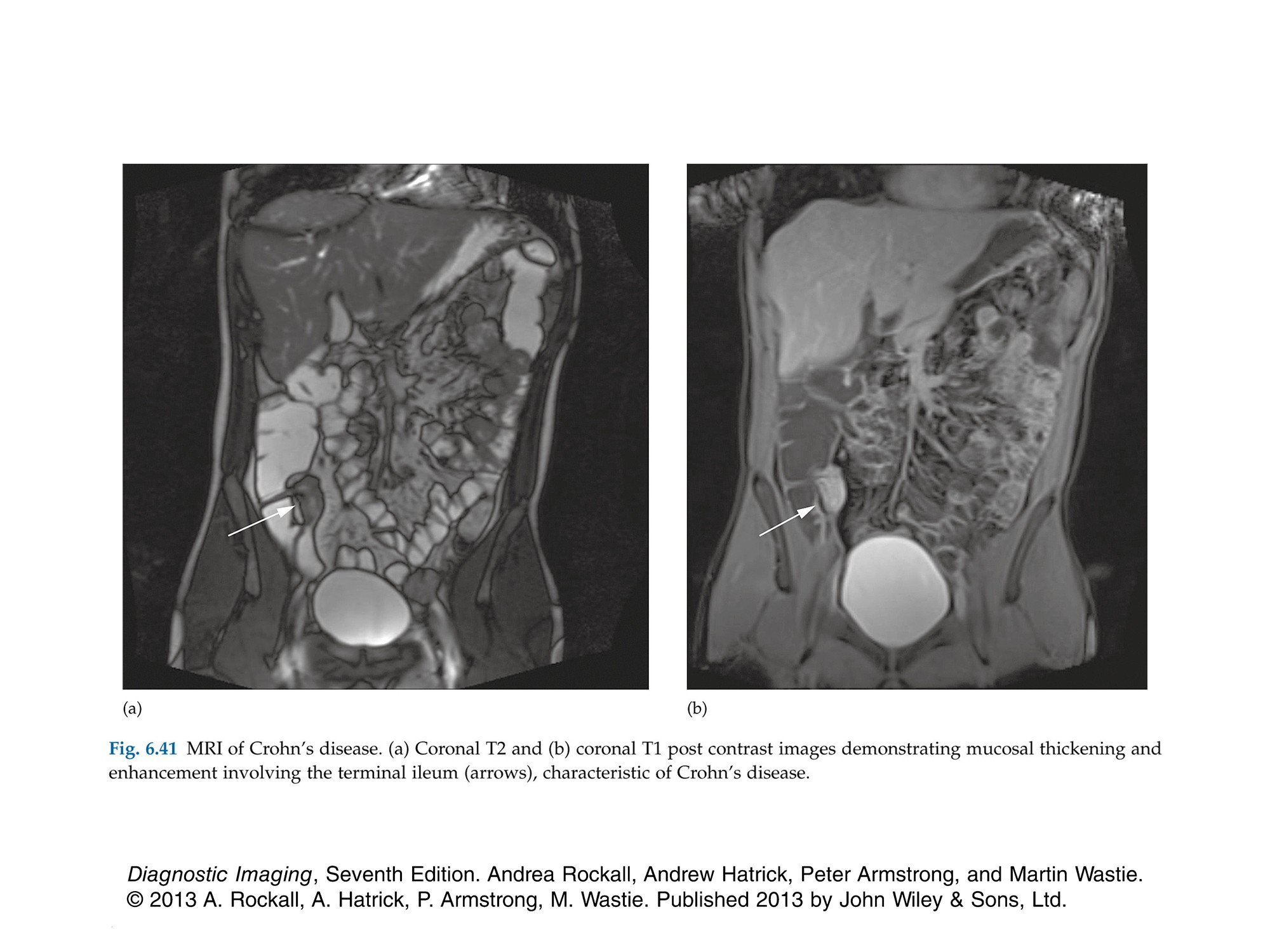 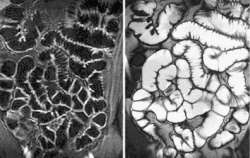 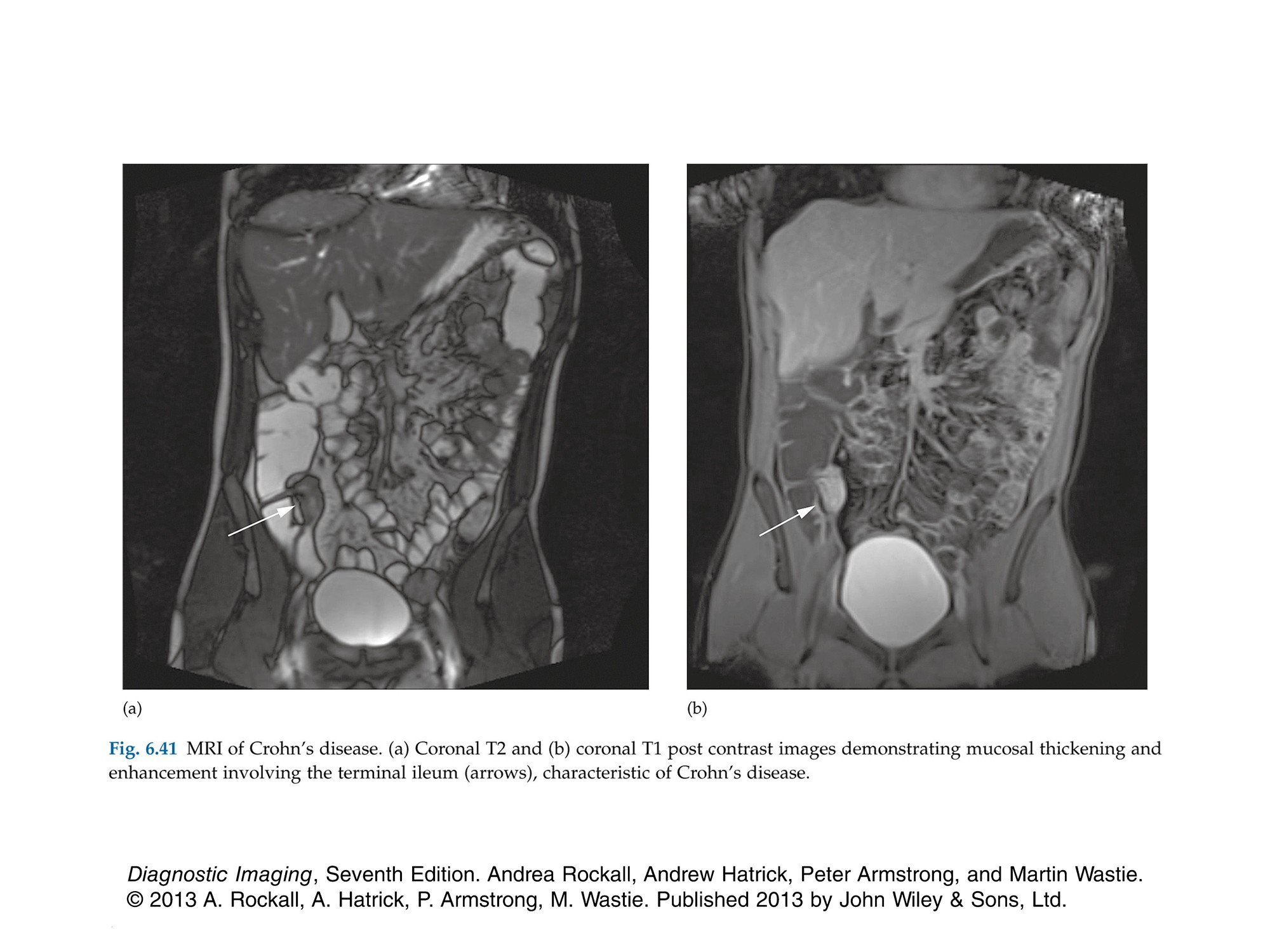 Large bowels
Clinical signs and symptoms:
Abdominal pain. 
Diarrhea.
 Hematochezia.
Vomiting.
Anal pain and discharge.
Age is also important (some diseases are common in specific age)
Constitution symptoms ( fever, sweating and weight loss)
IMAGING MODALITIES:
X-RAY.
FLUOROSCOPY ( CONTRAST STUDY).
ULTRASOUND.
CT.
MRI.
NUCLEAR MEDICINE.
ANGIOGRAPHY.
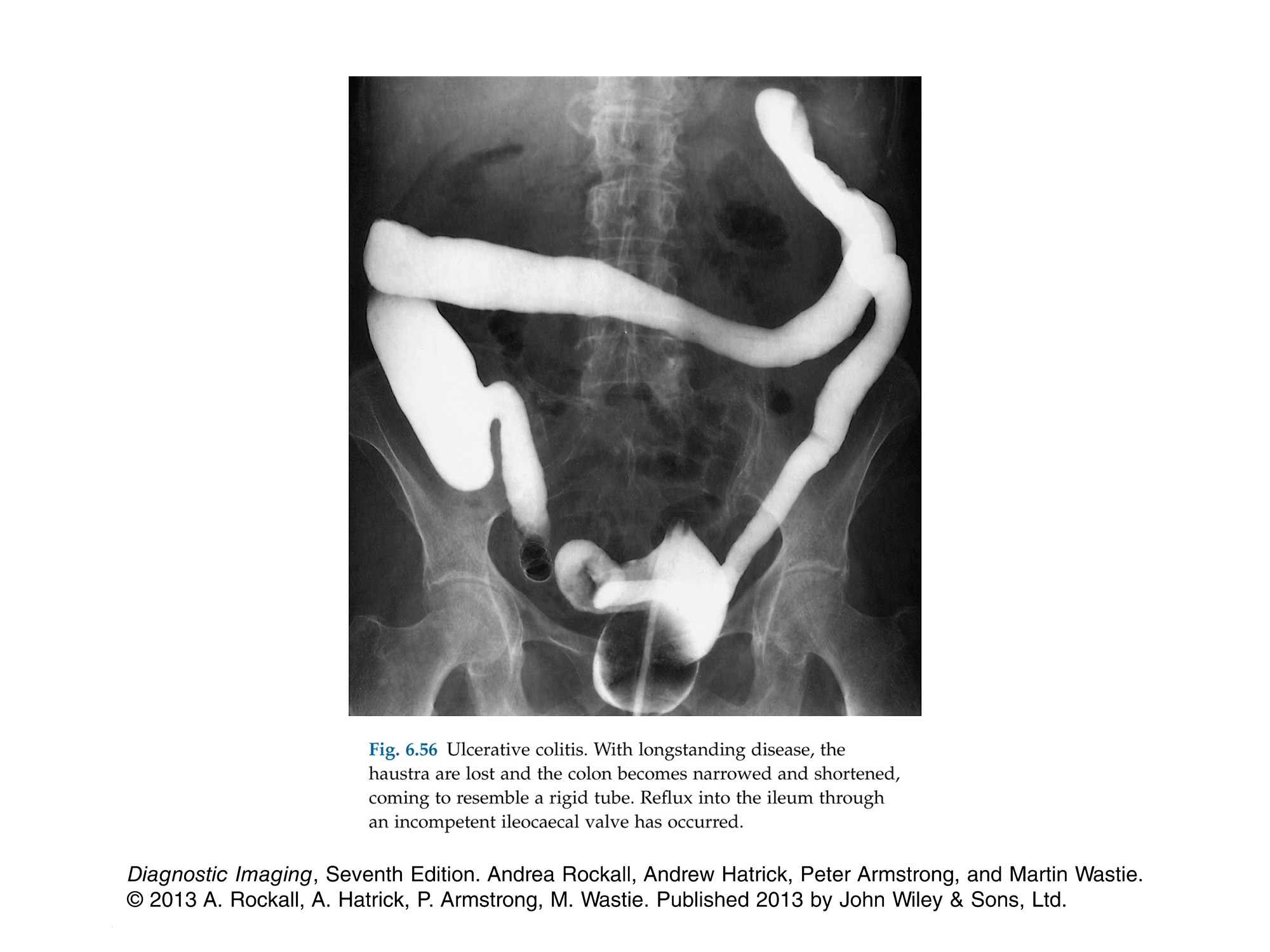 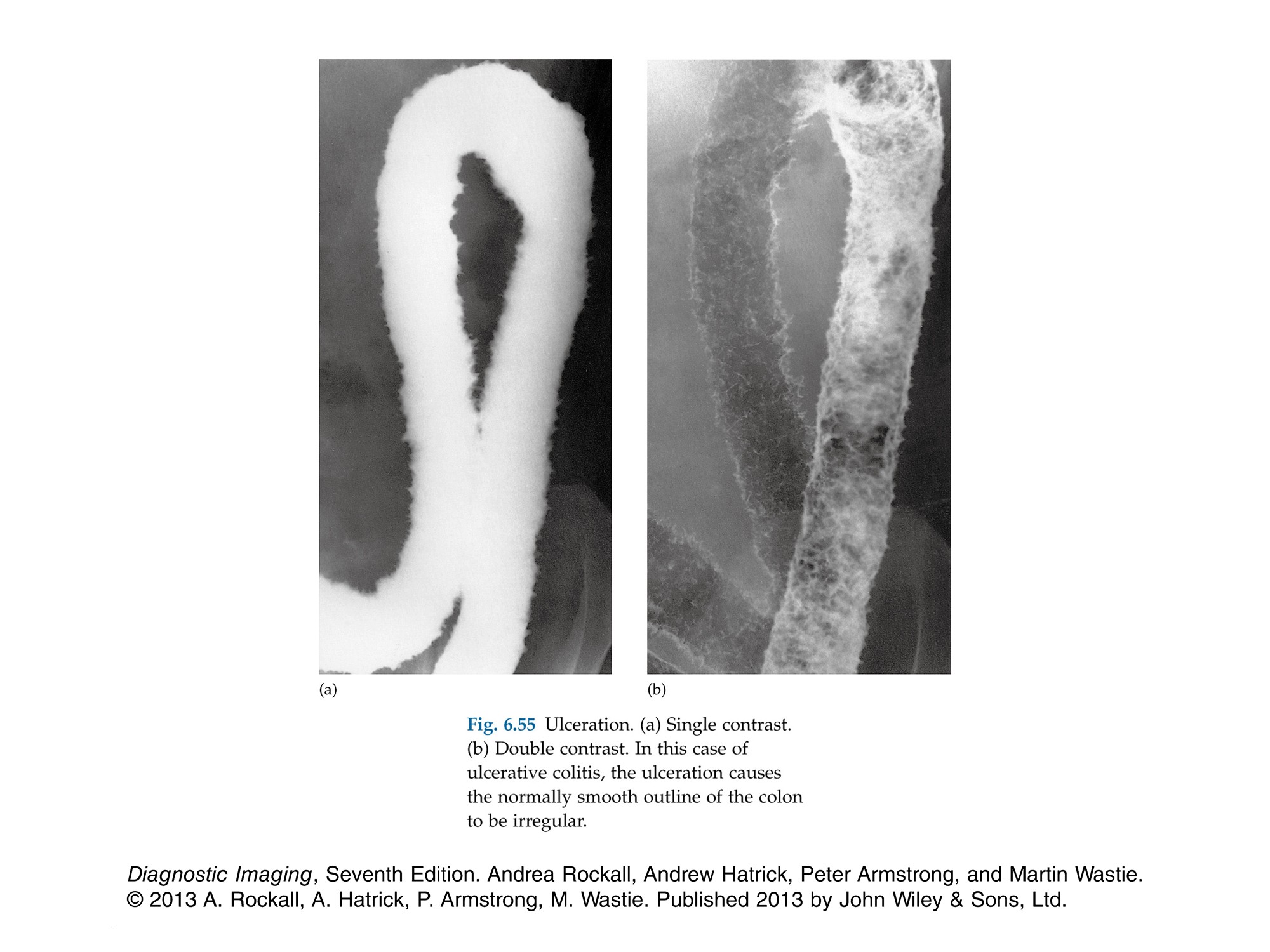 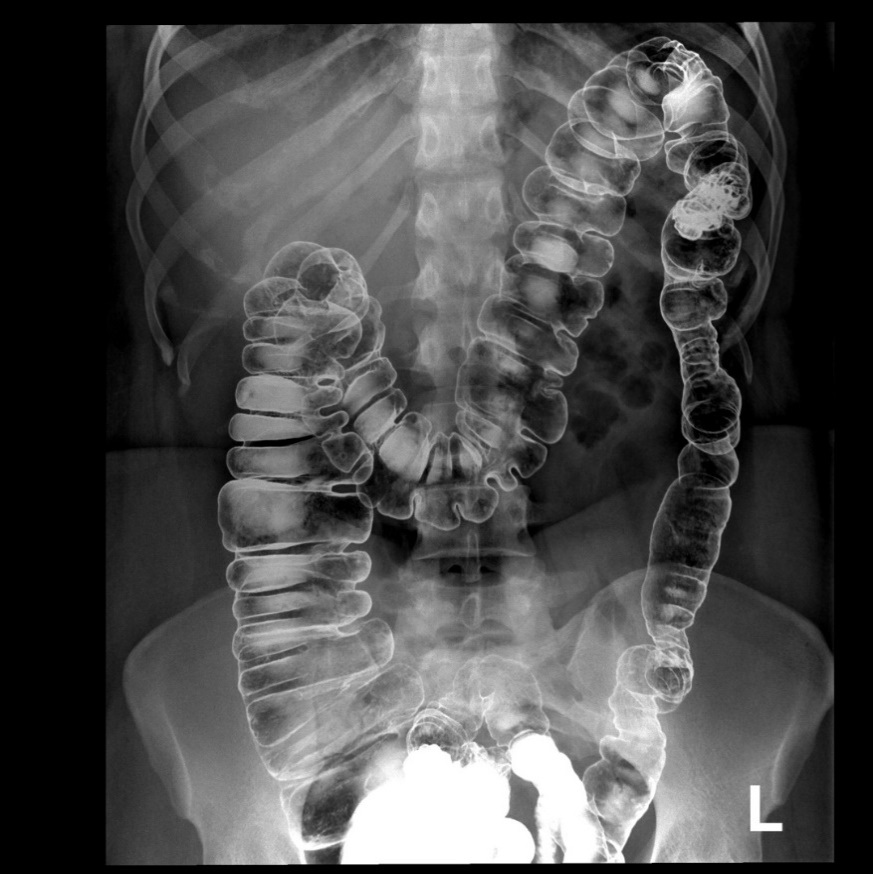 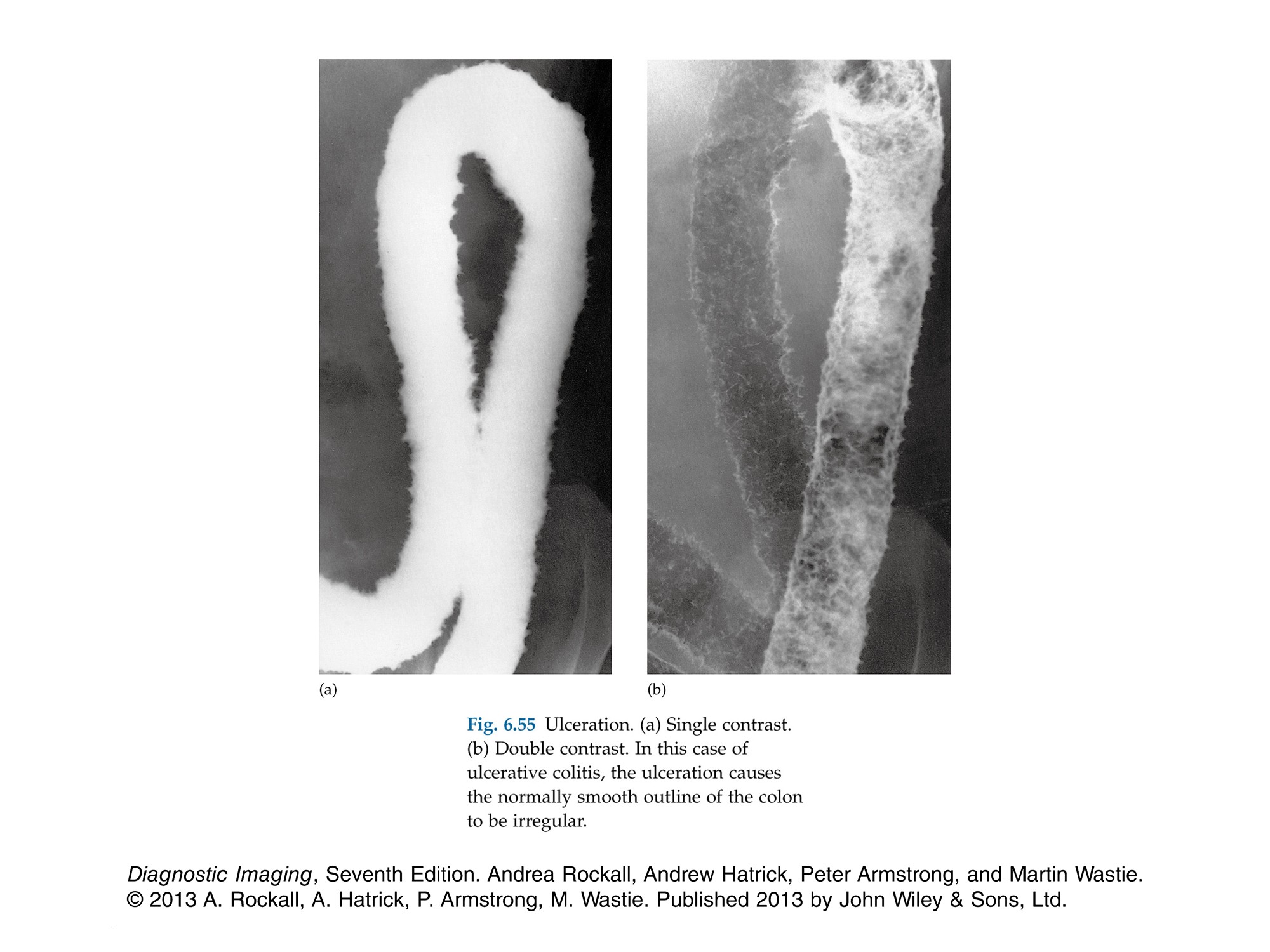 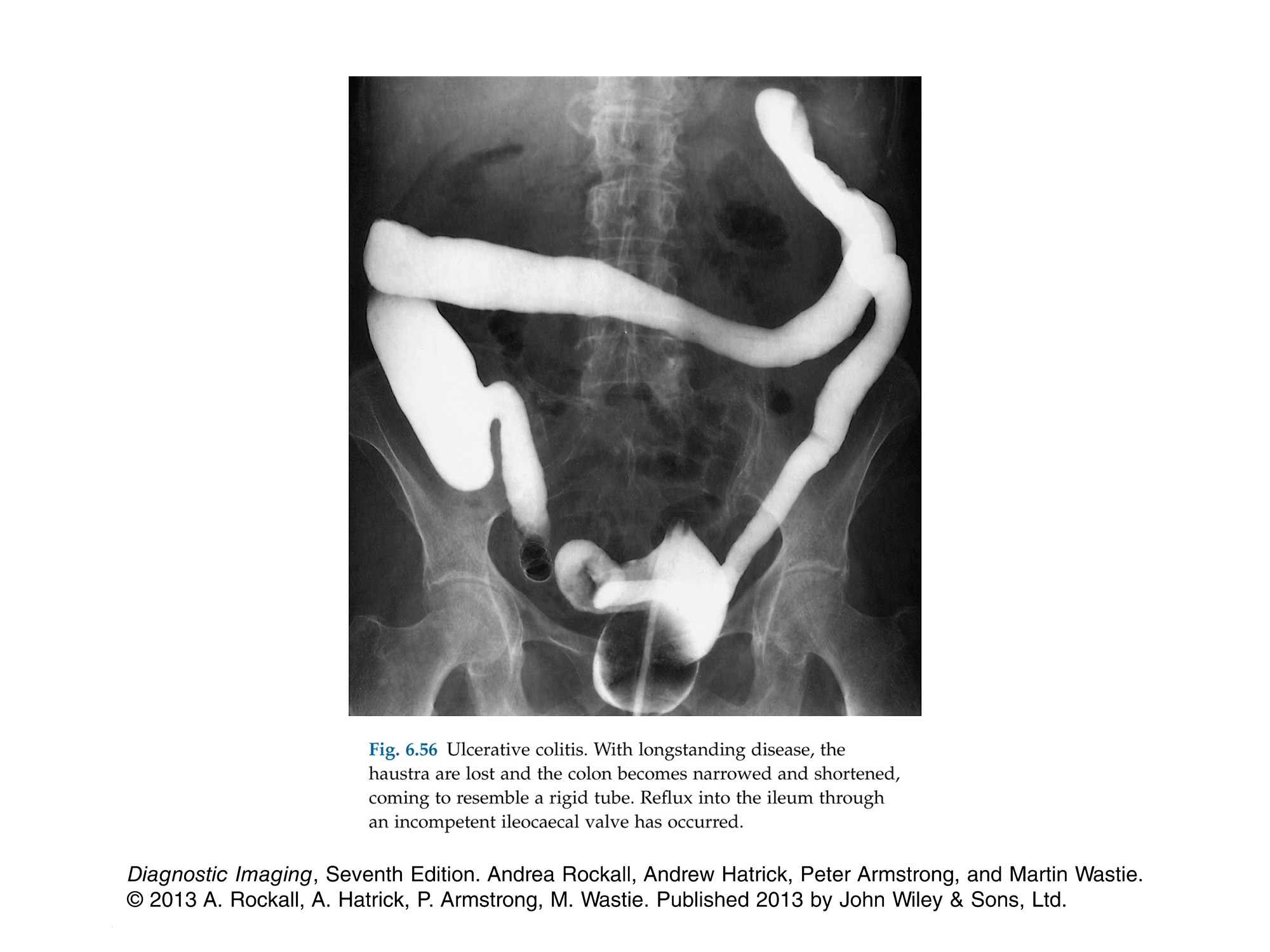 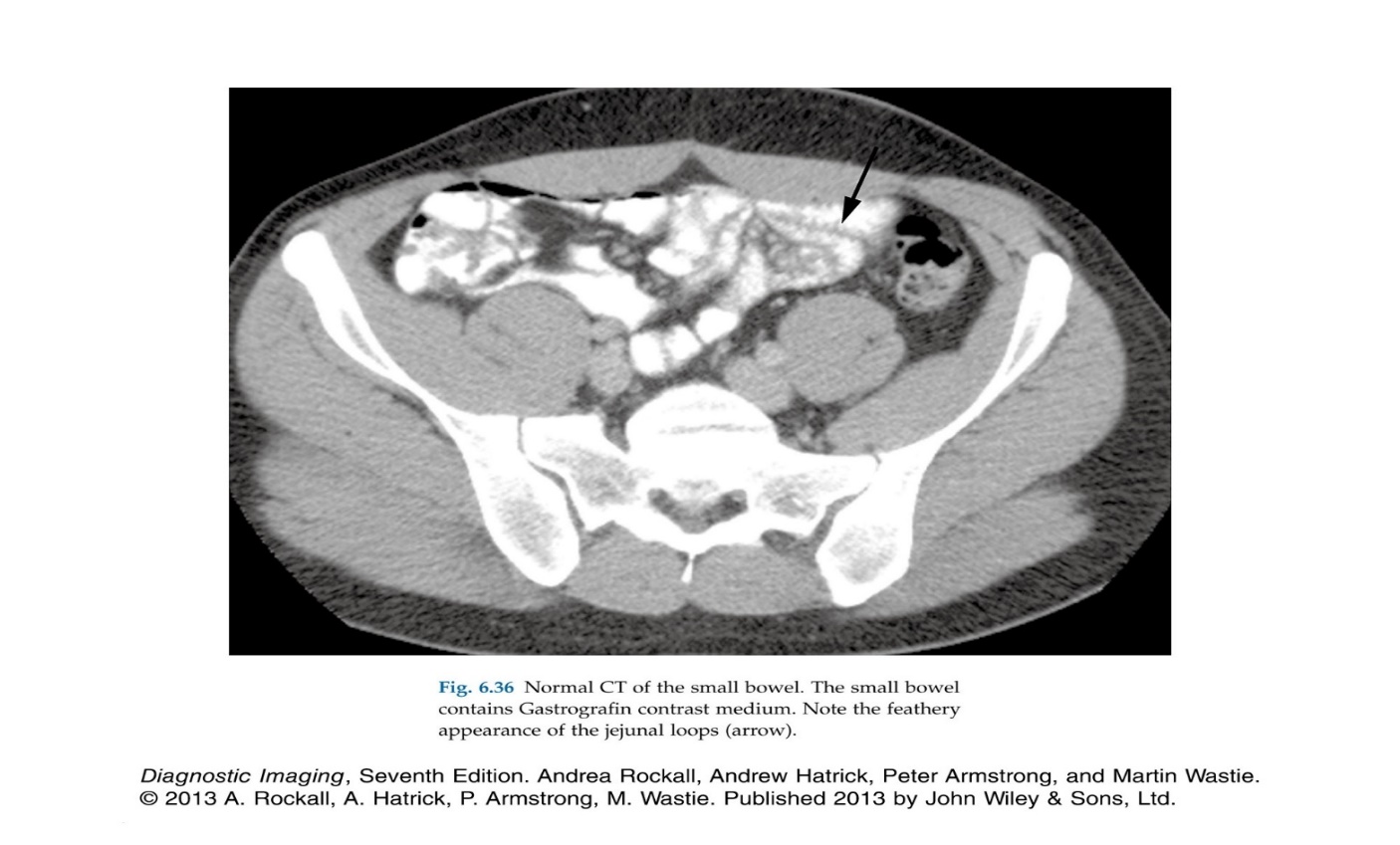 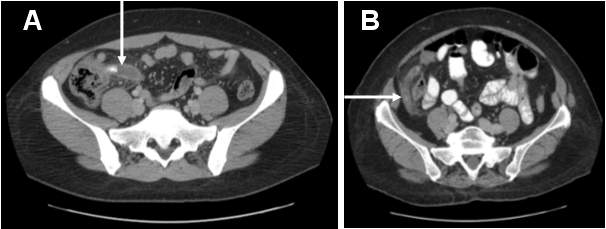 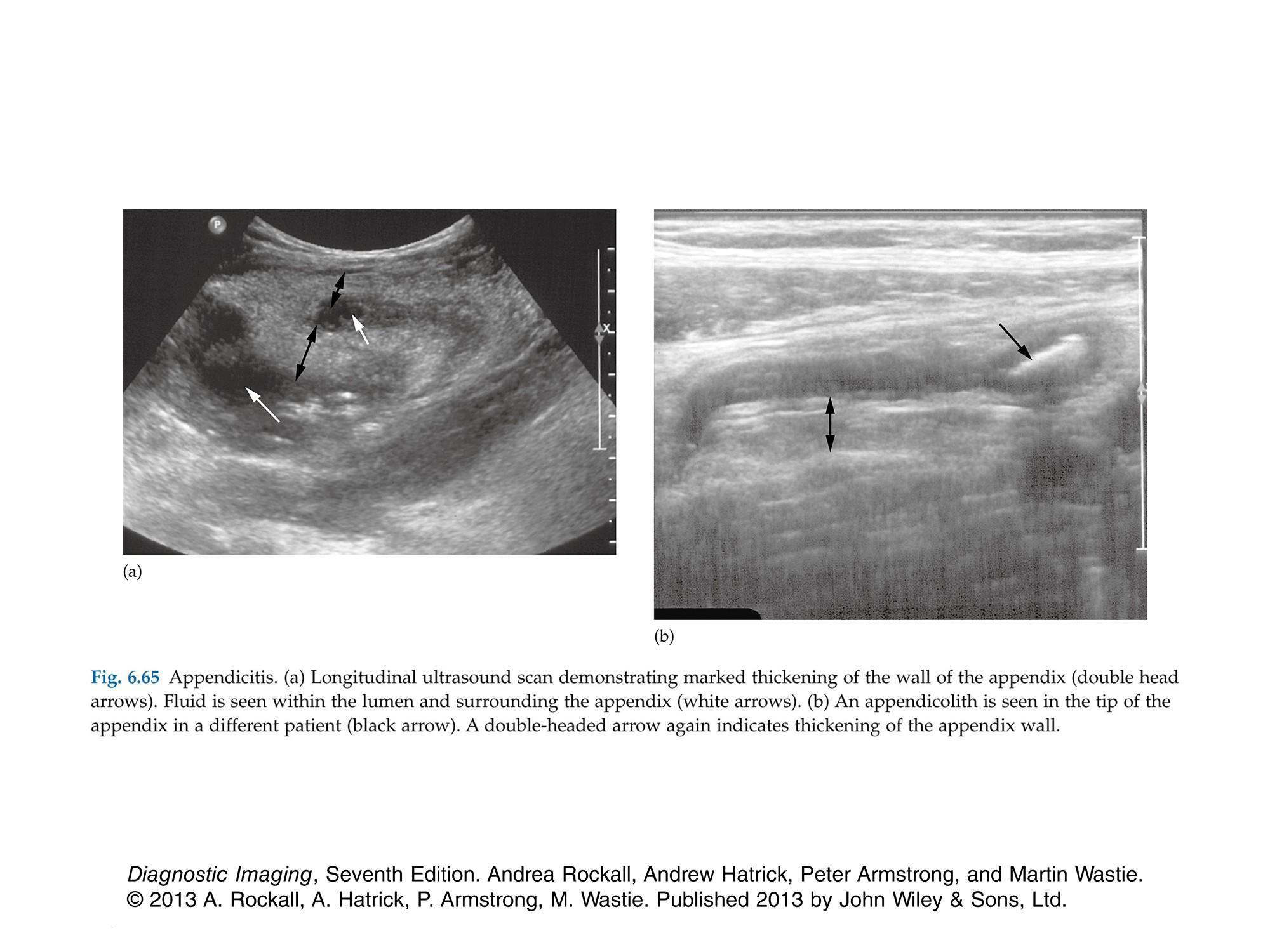 Enlarged appendix measures more than 6 mm with appendicolith
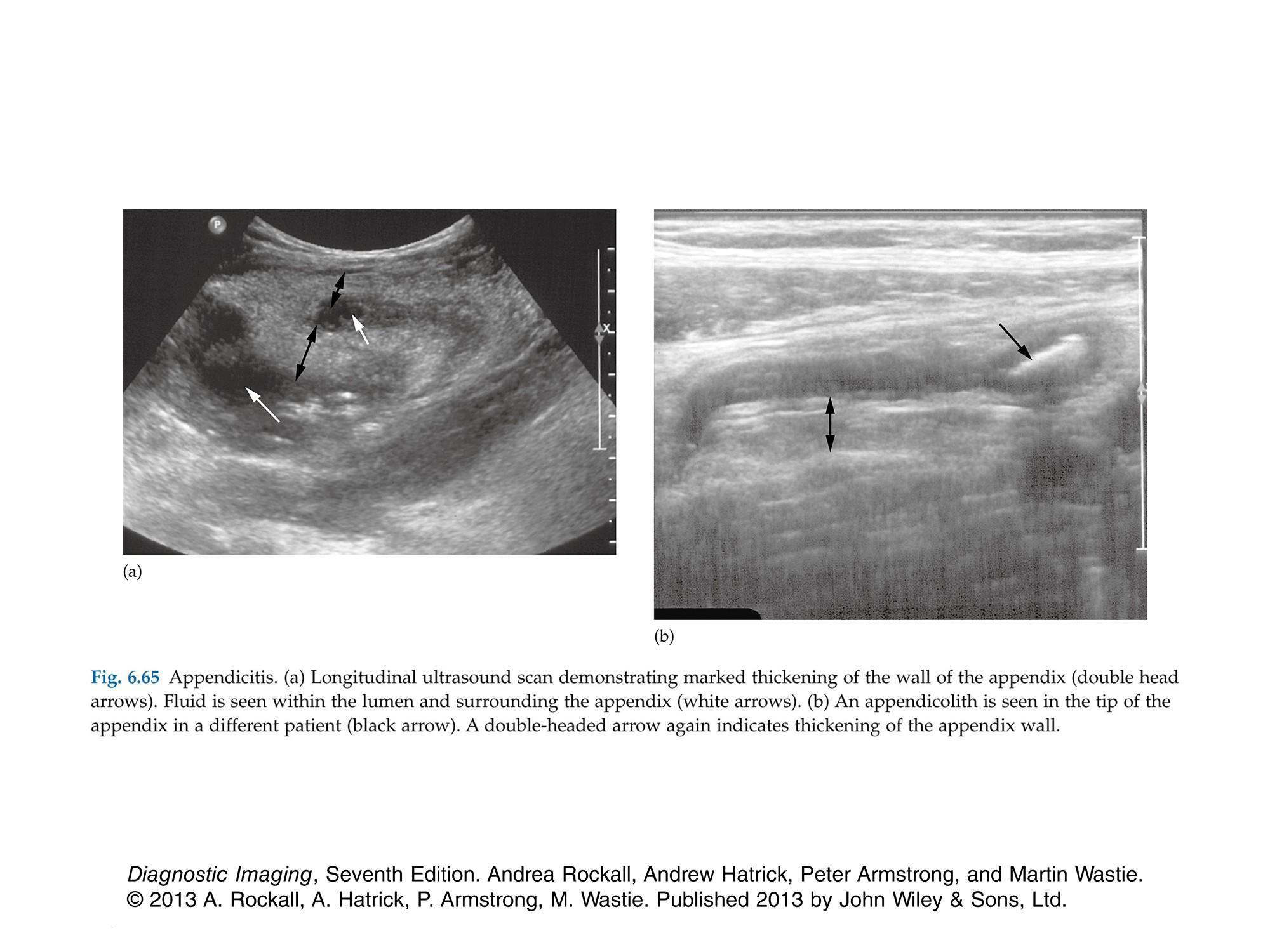 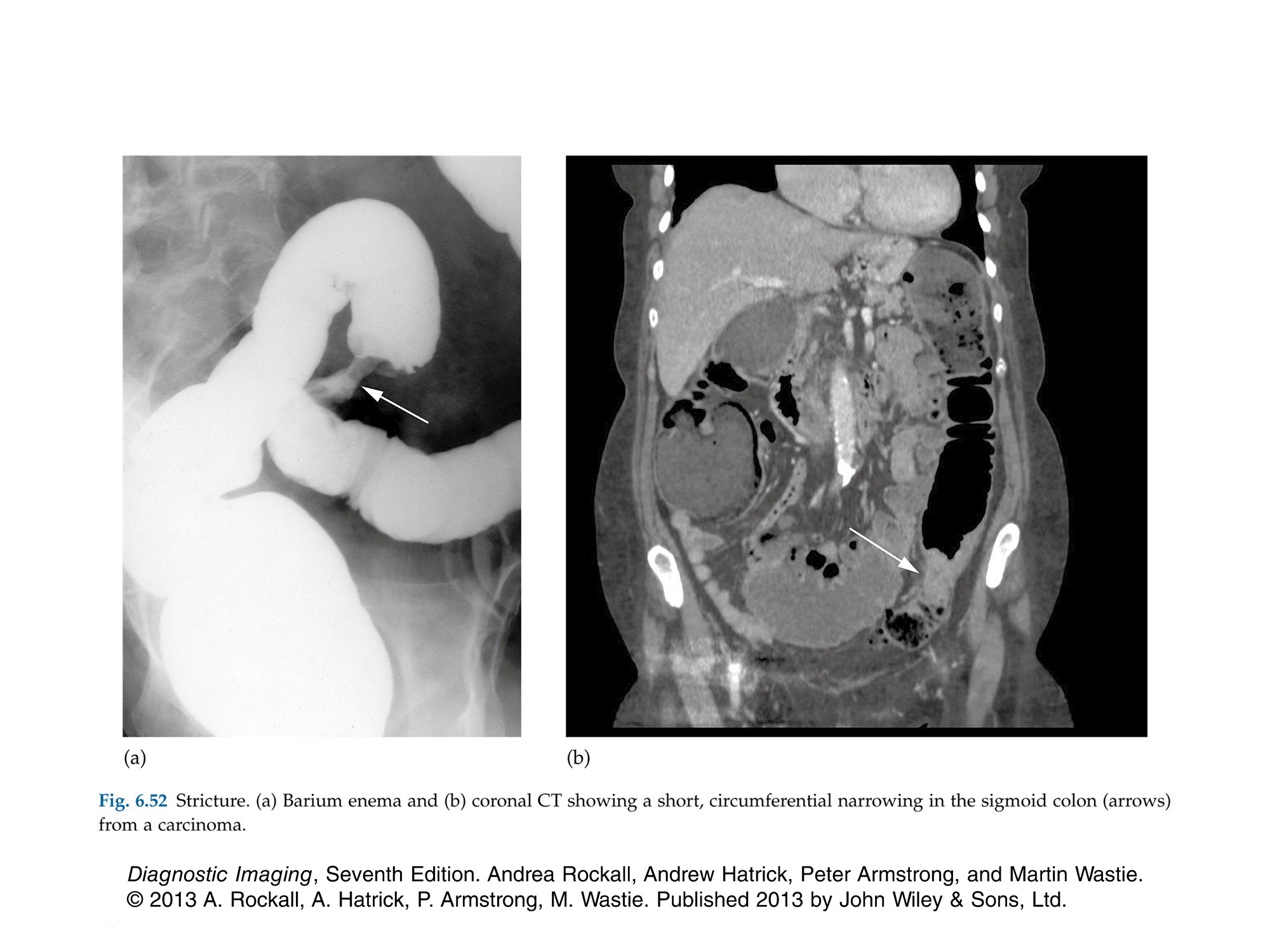 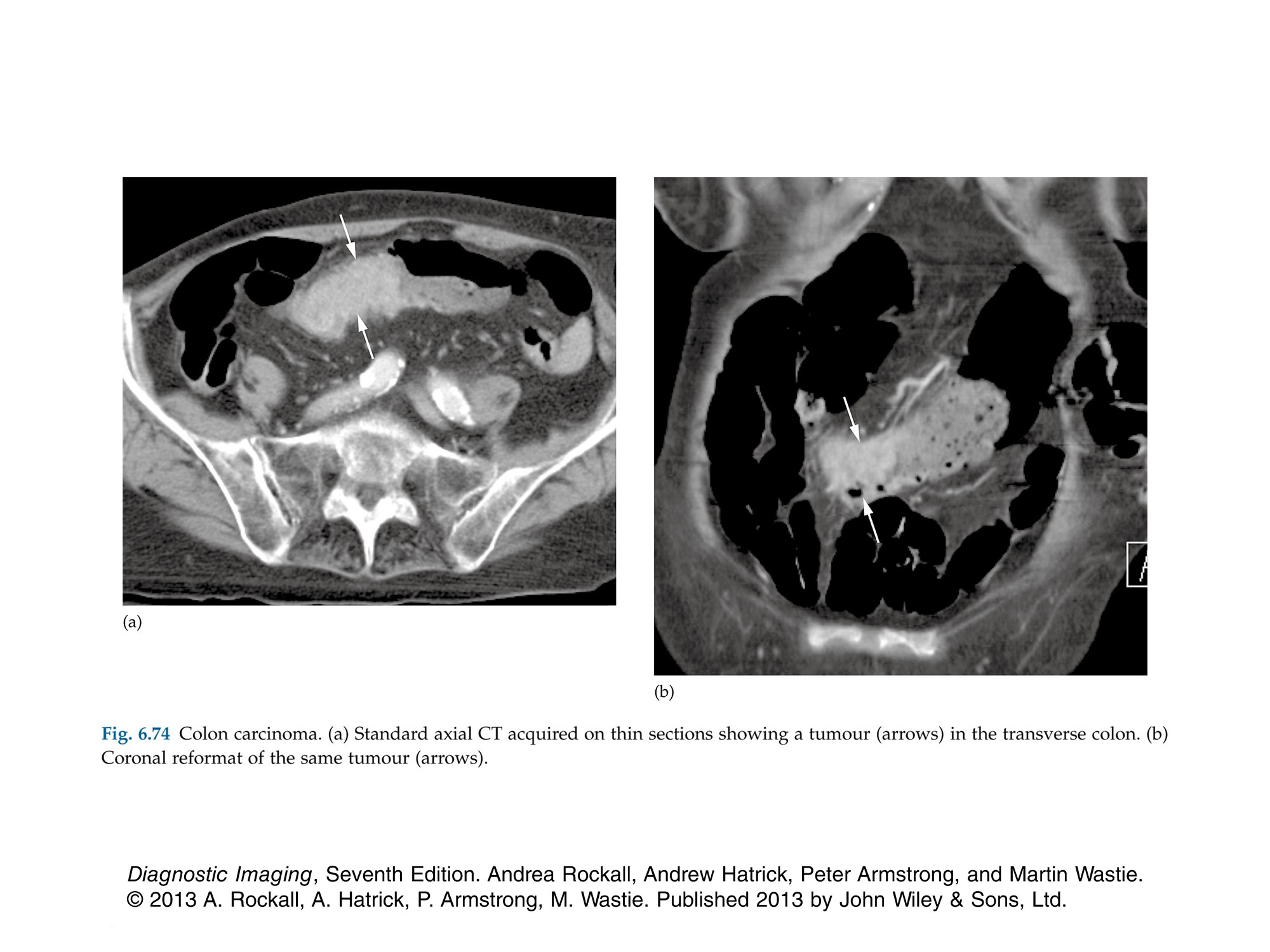 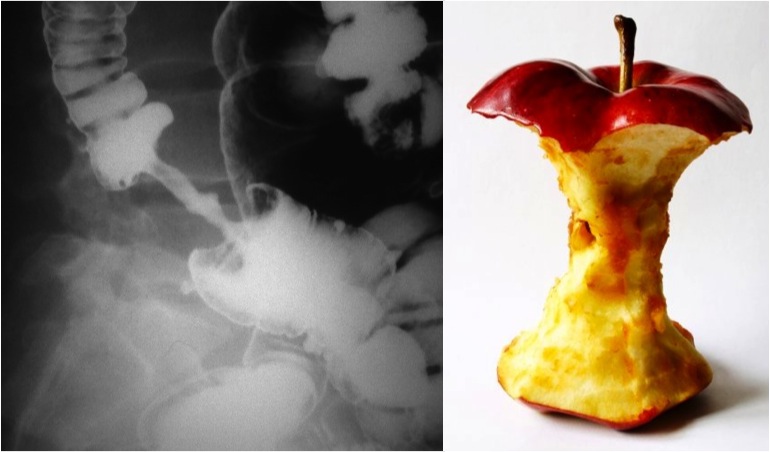 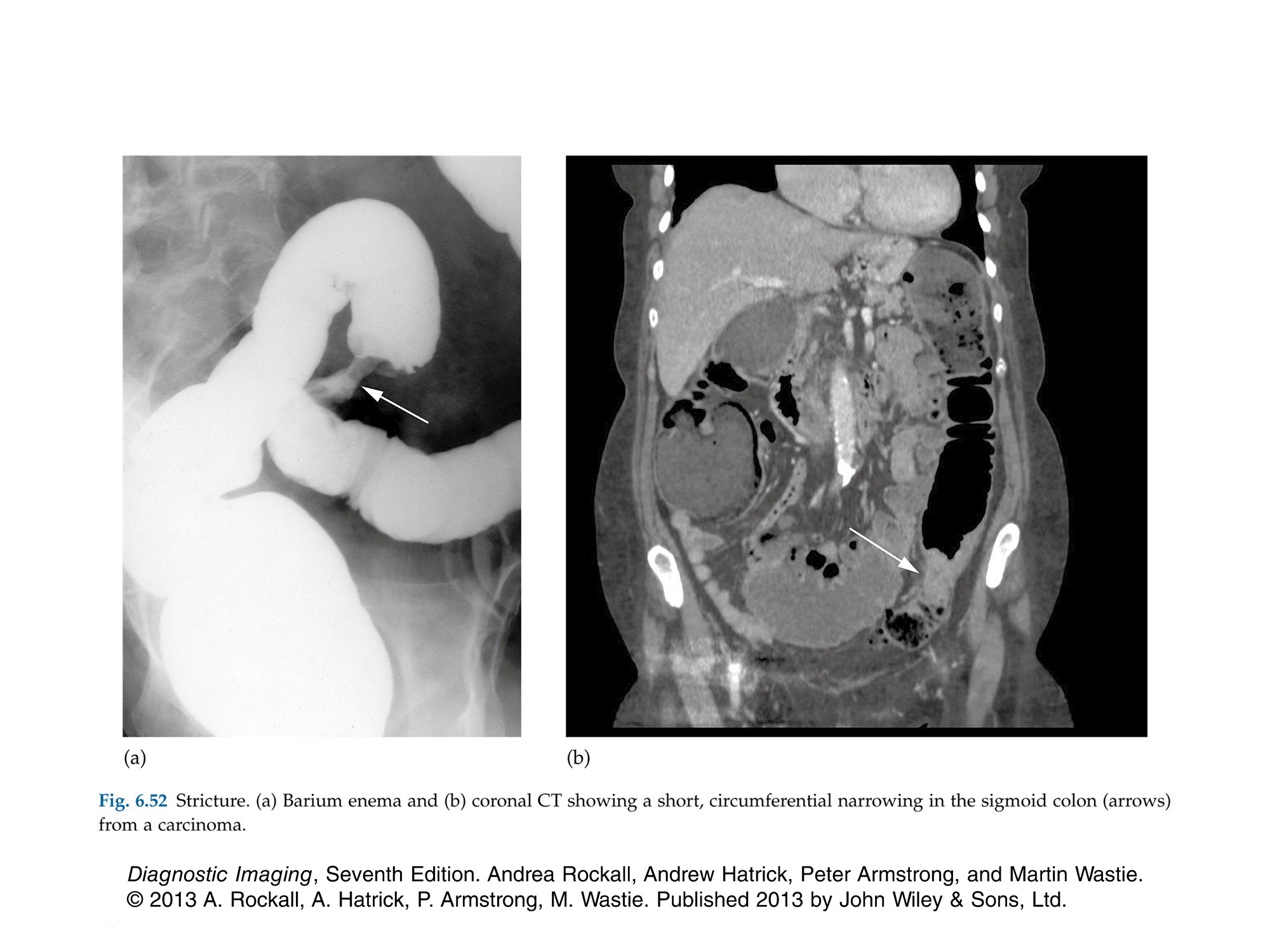 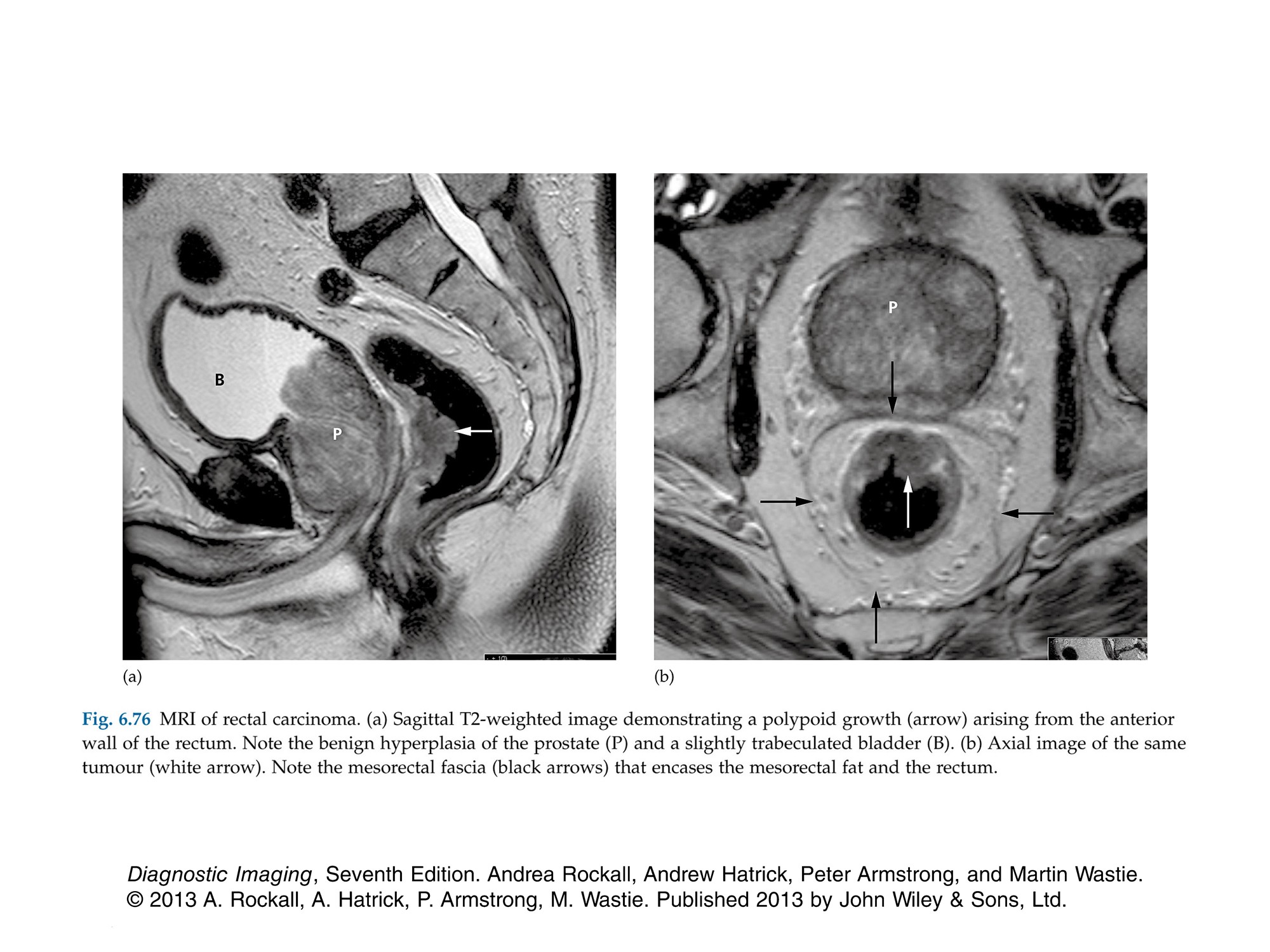 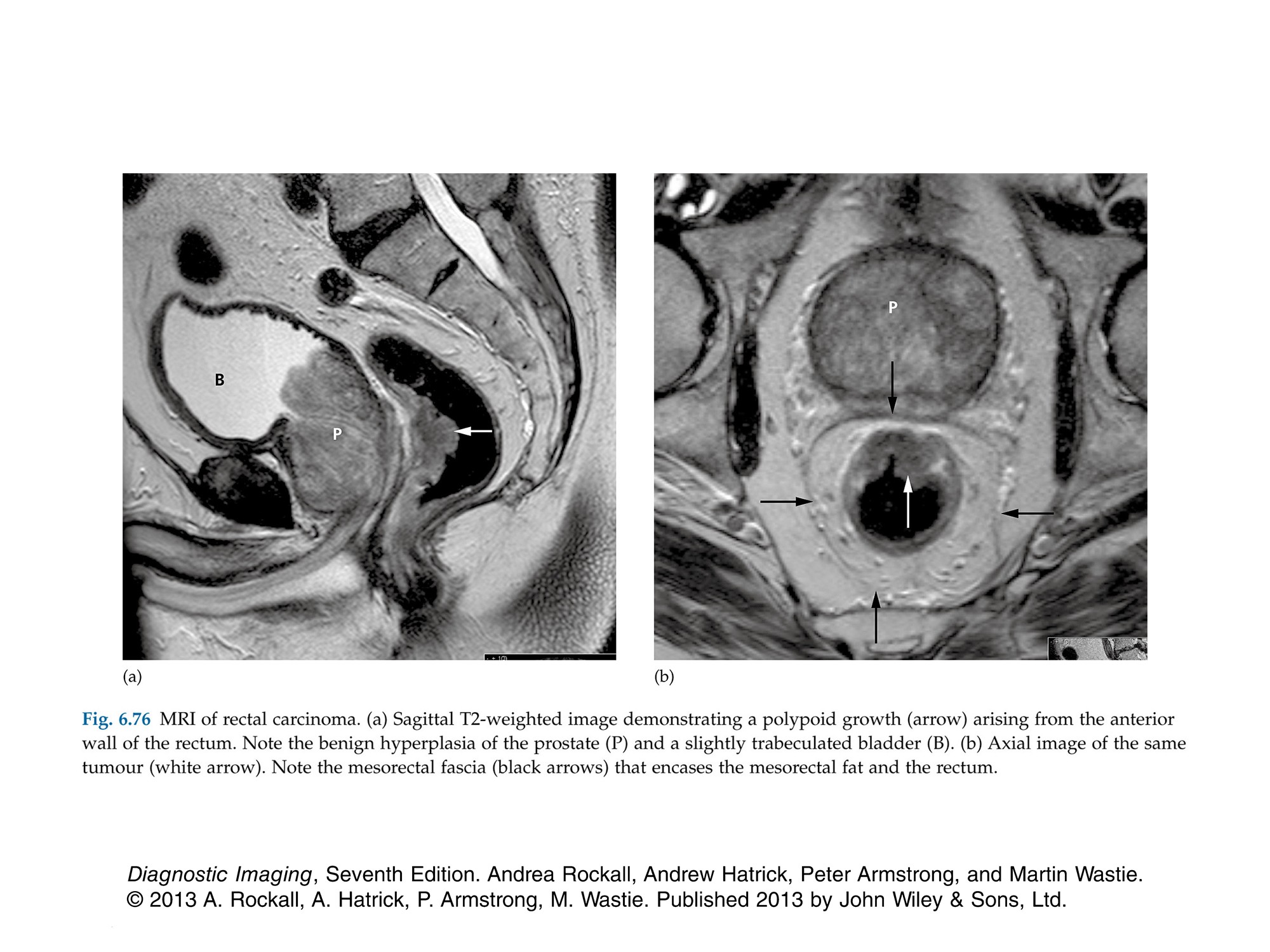 THE END

THANK YOU